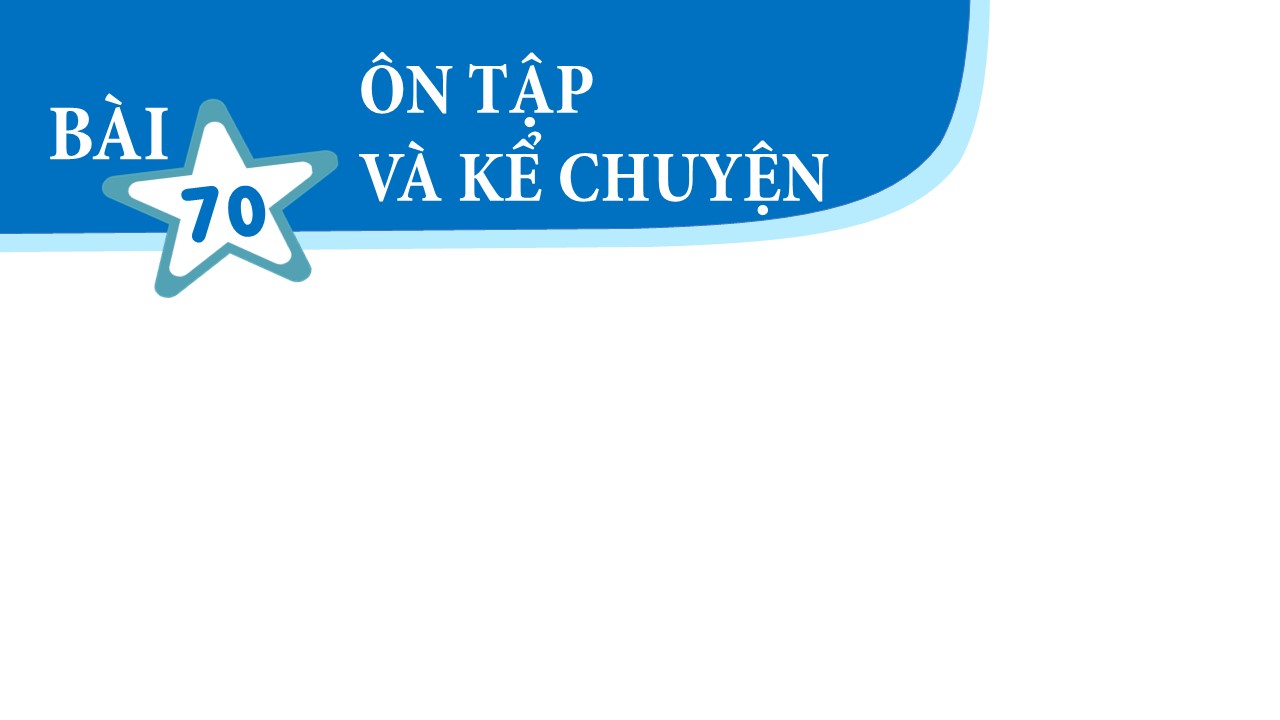 Tiết 1
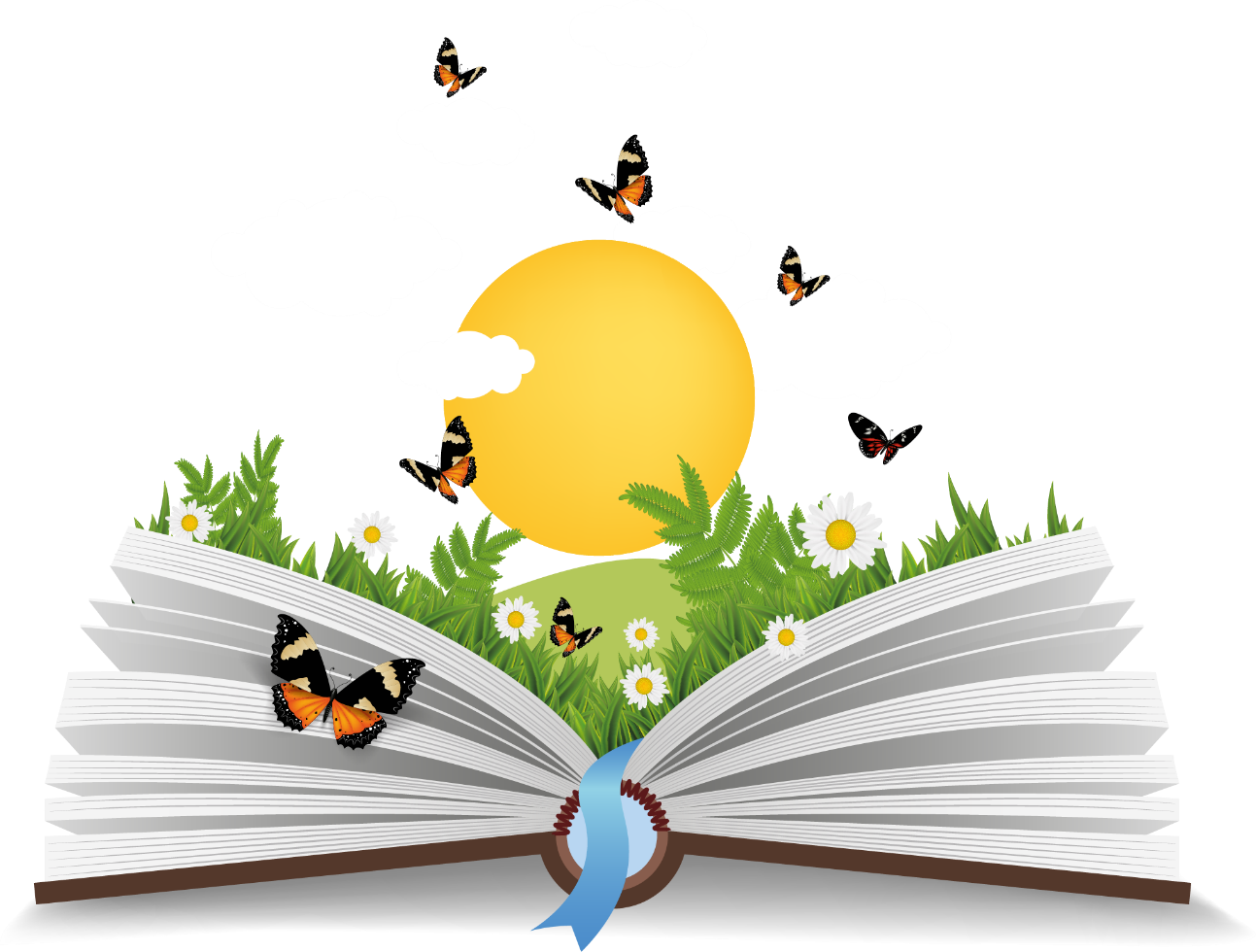 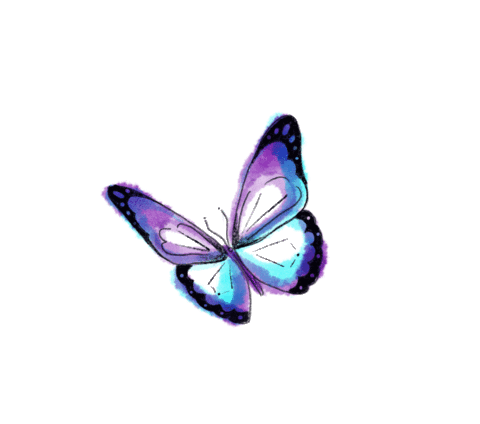 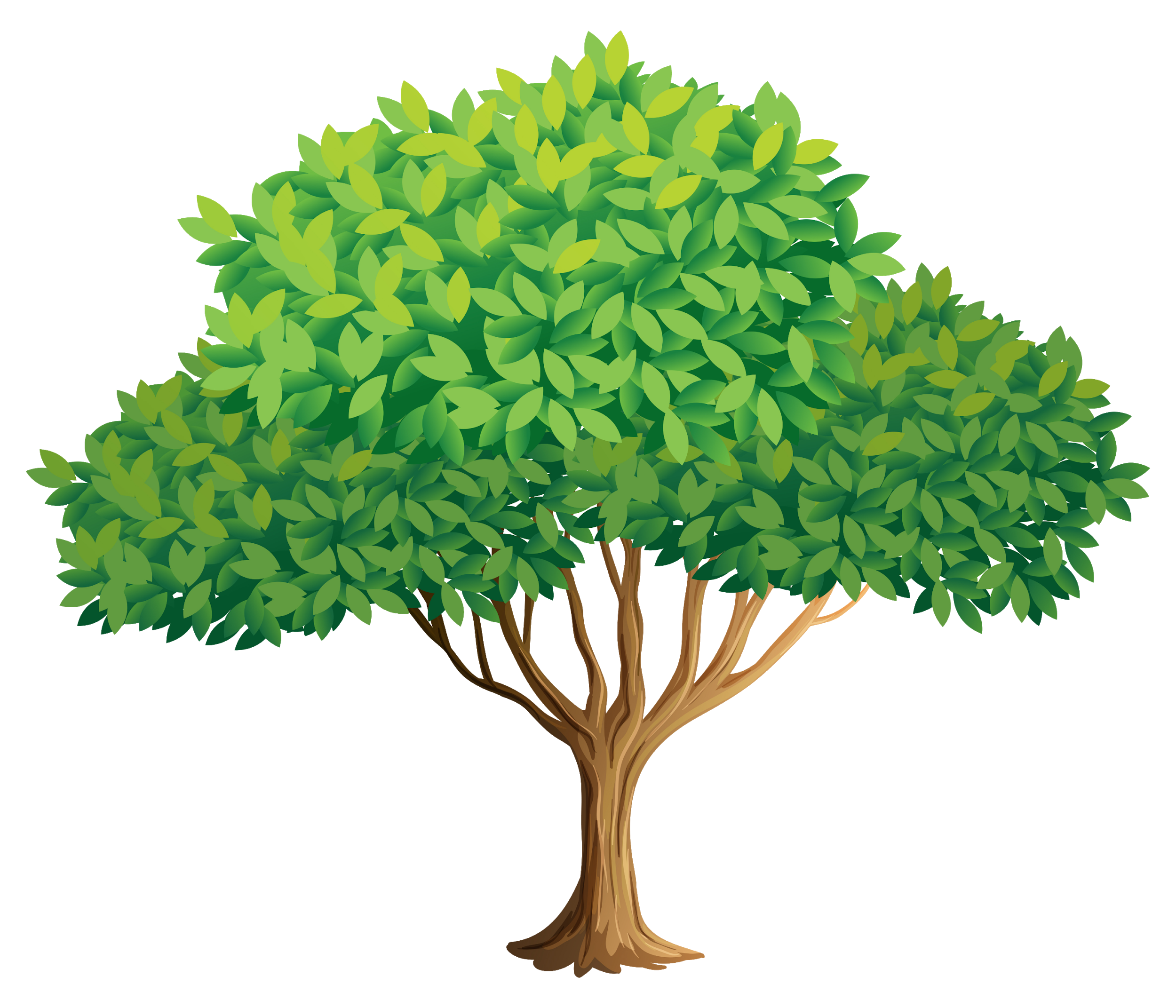 Trò chơi: Hái táo
Trò chơi: Hái táo
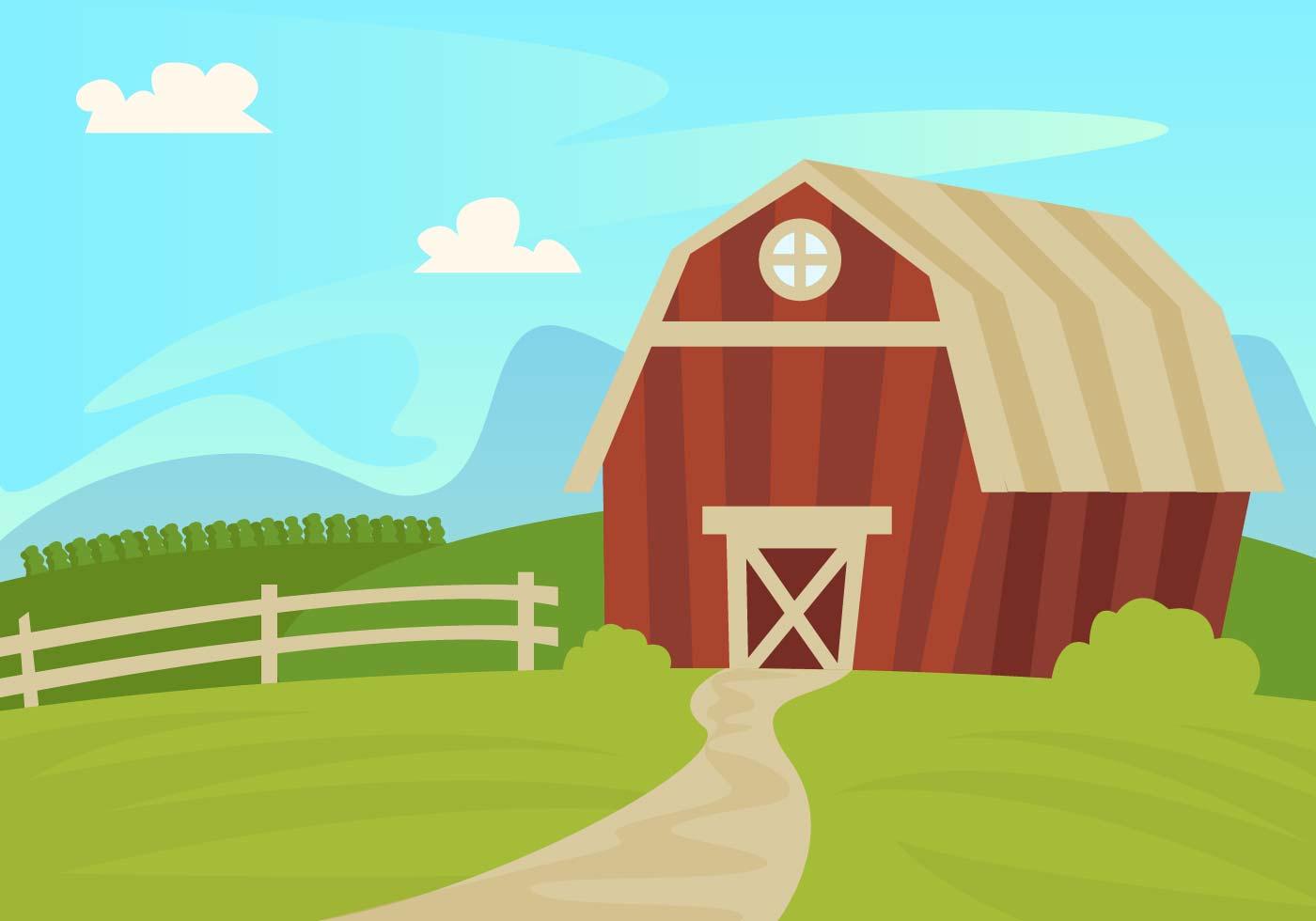 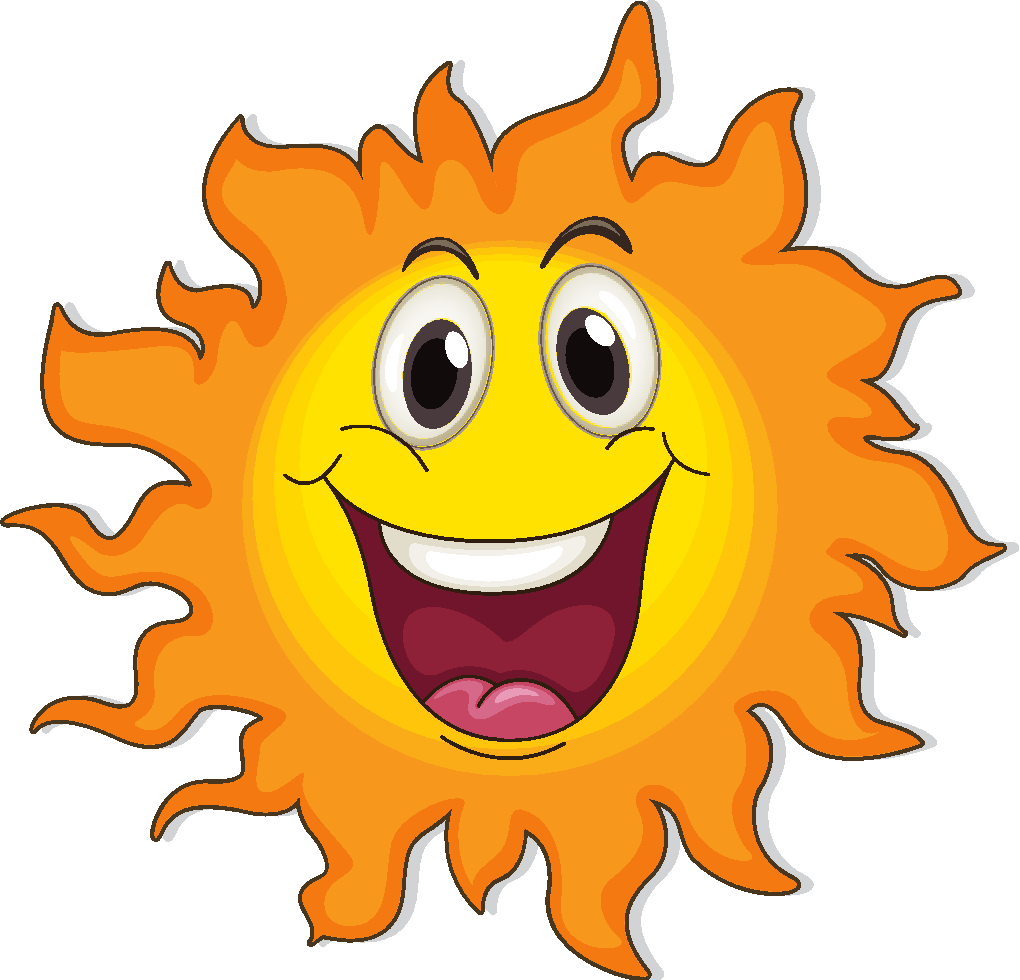 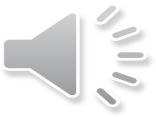 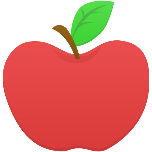 1
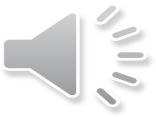 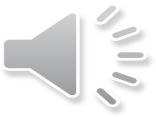 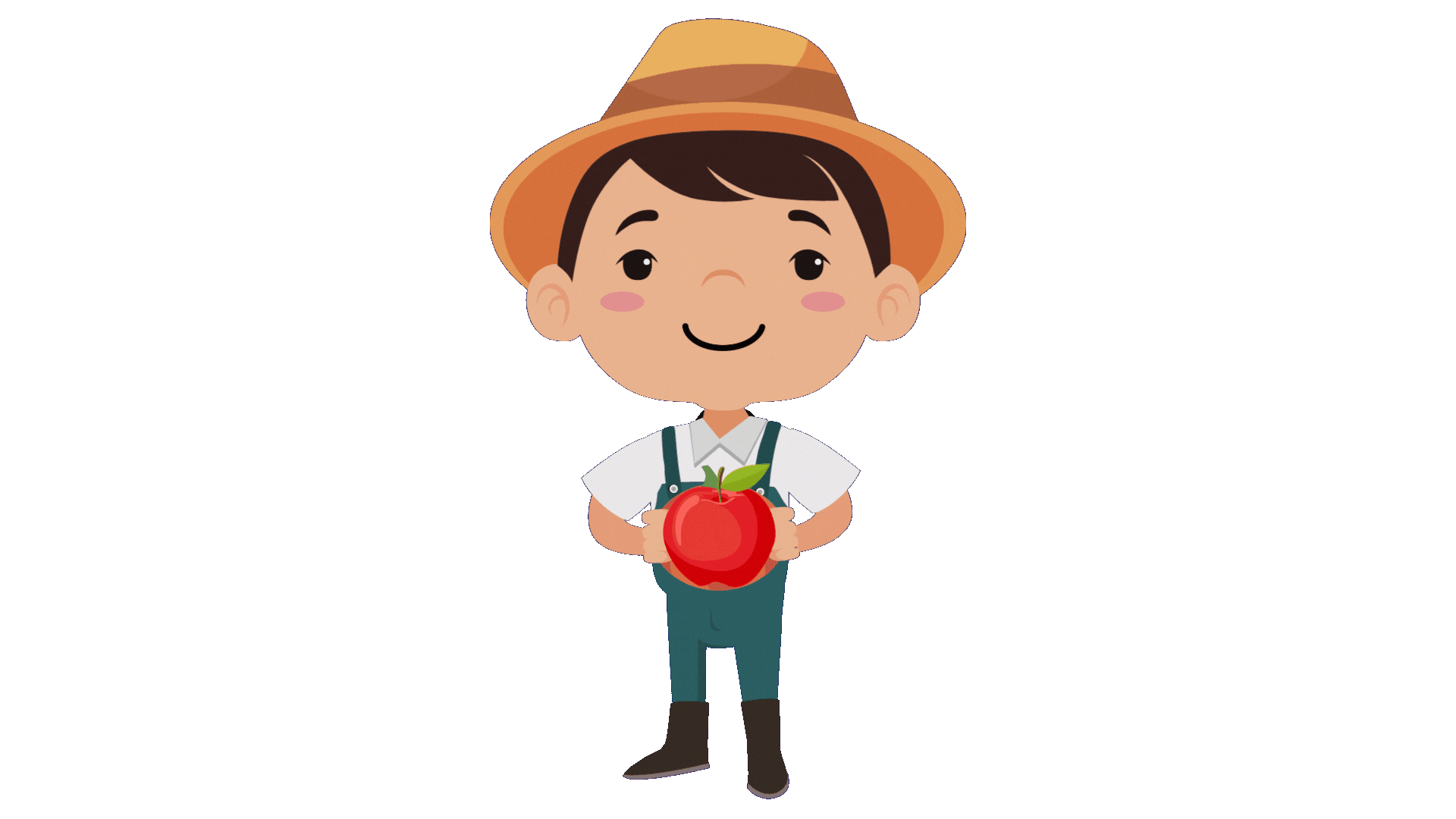 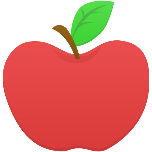 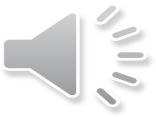 2
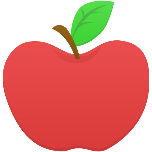 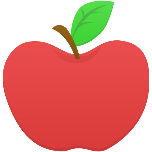 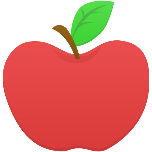 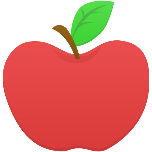 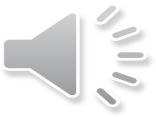 3
4
5
6
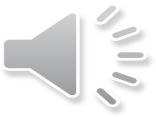 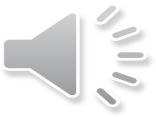 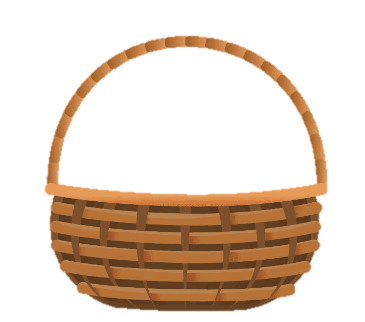 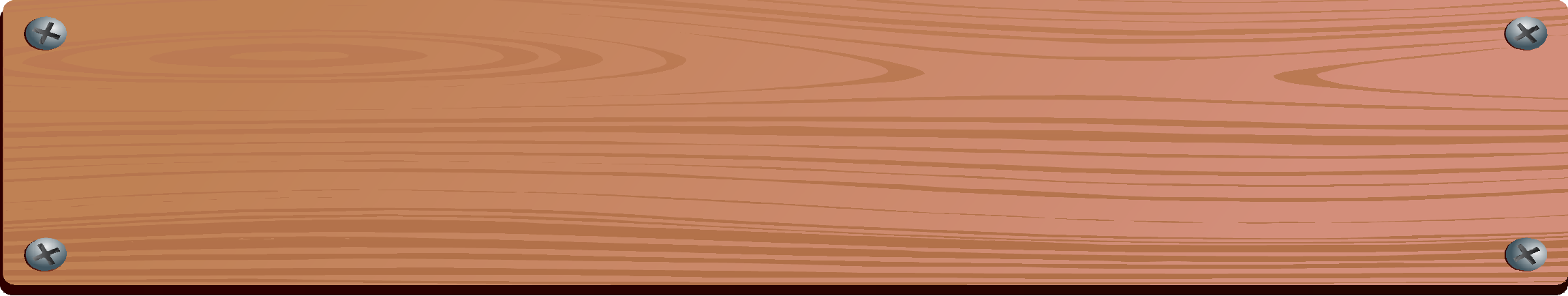 số mười
chai rượu
ốc bươu
quả bưởi
tươi cười
con hươu
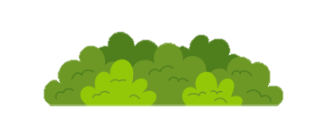 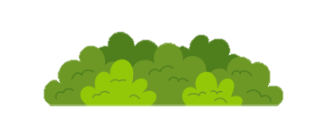 Thứ         ngày     tháng      năm
...
...
...
202...
TIẾNG VIỆT
Bài 70: ÔN TẬP VÀ KỂ CHUYỆN
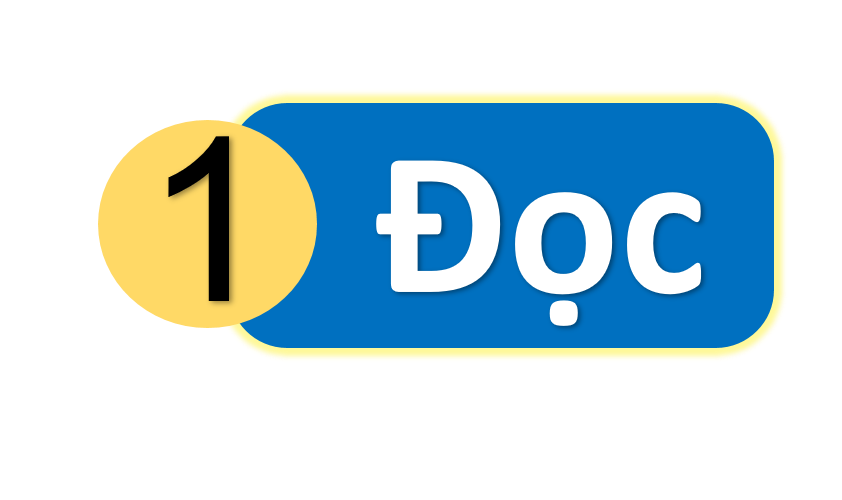 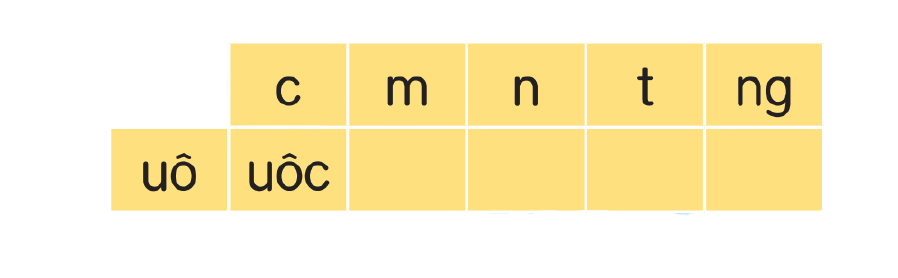 uôm
uôn
uôt
uông
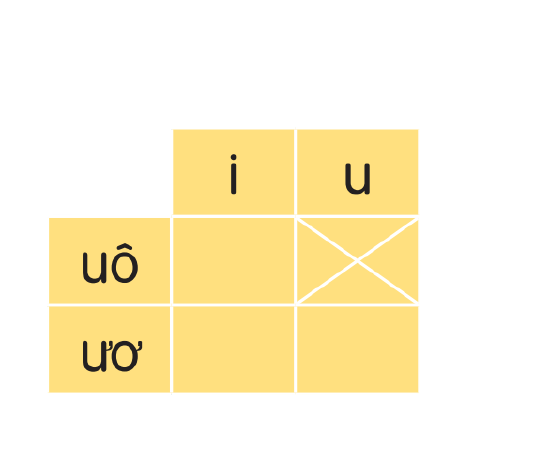 uôi
ươi
ươu
Thứ         ngày     tháng      năm
...
...
...
202...
TIẾNG VIỆT
Bài 70: ÔN TẬP VÀ KỂ CHUYỆN
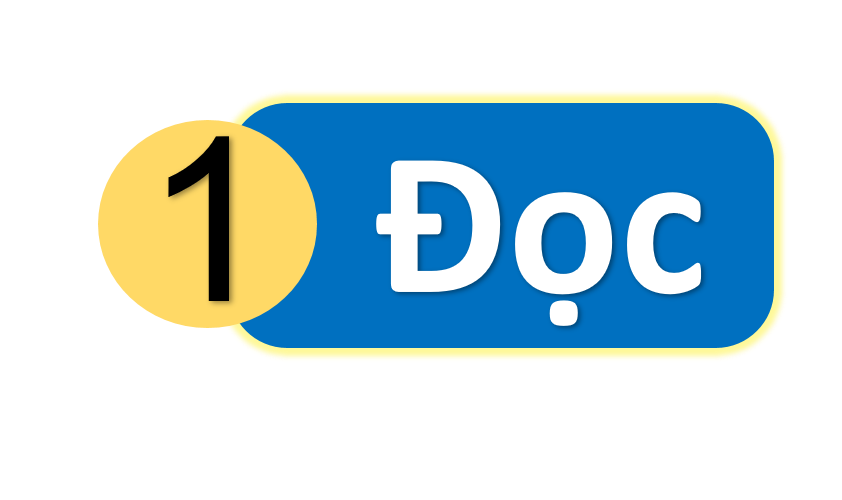 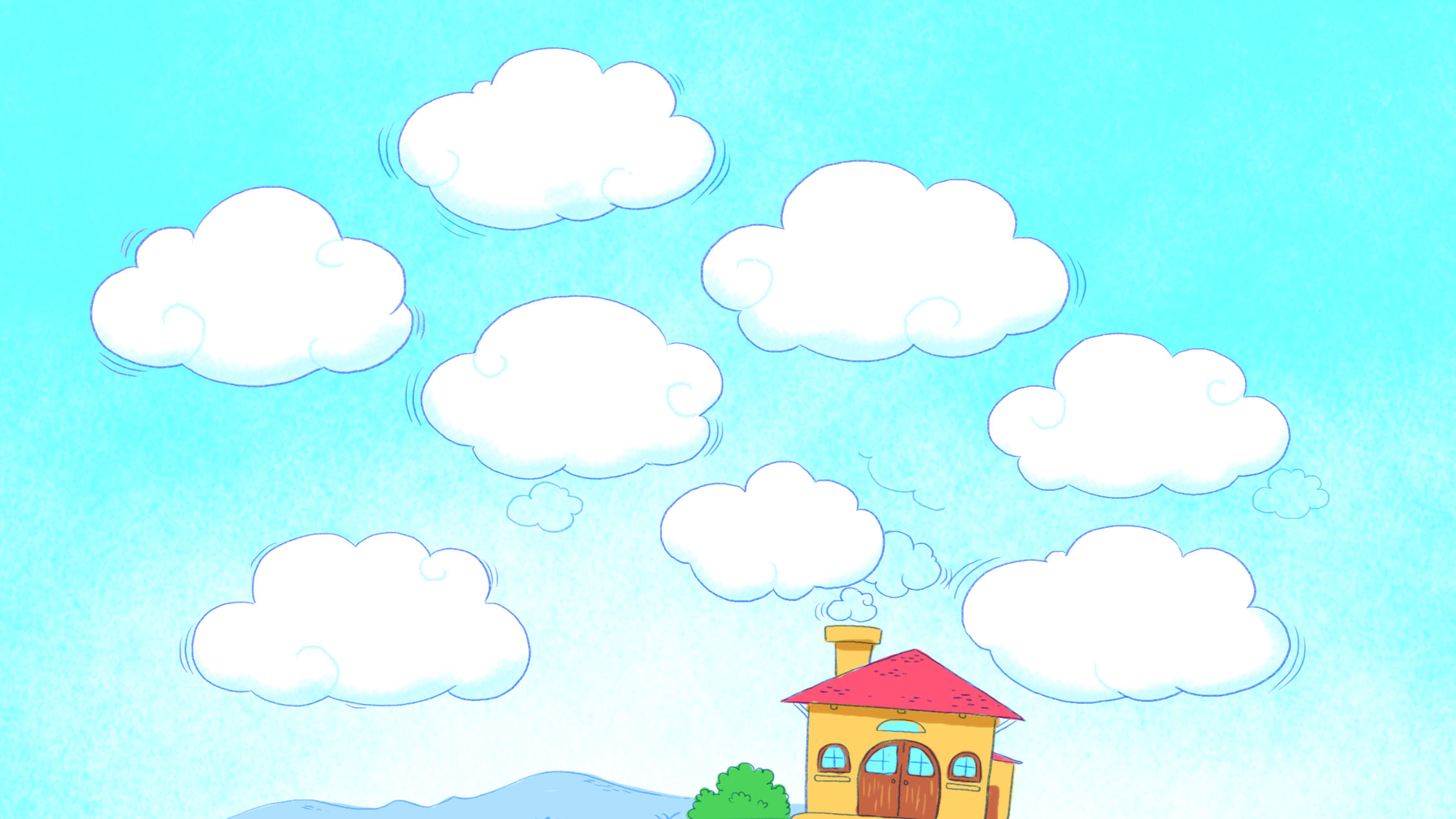 vuốt ve
tuổi thơ
cưỡi ngựa
nhuộm vải
nướu răng
lem luốc
muôn màu
luống cuống
Thứ         ngày     tháng      năm
...
...
...
202...
TIẾNG VIỆT
Bài 70: ÔN TẬP VÀ KỂ CHUYỆN
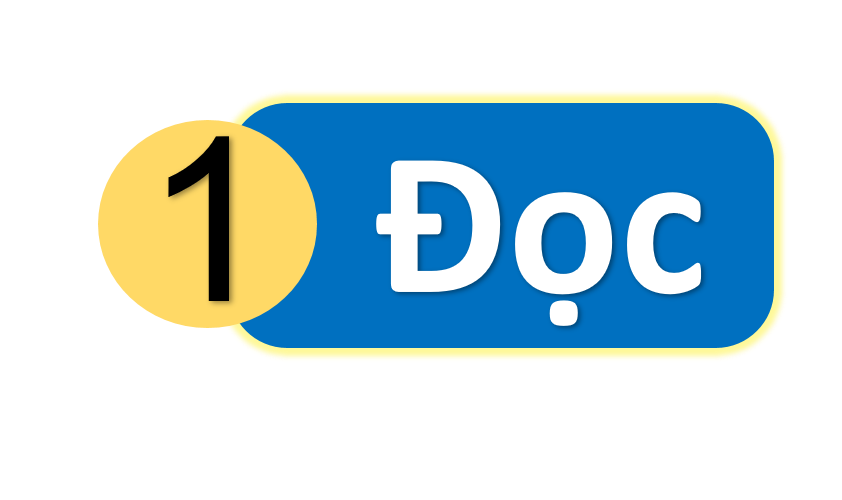 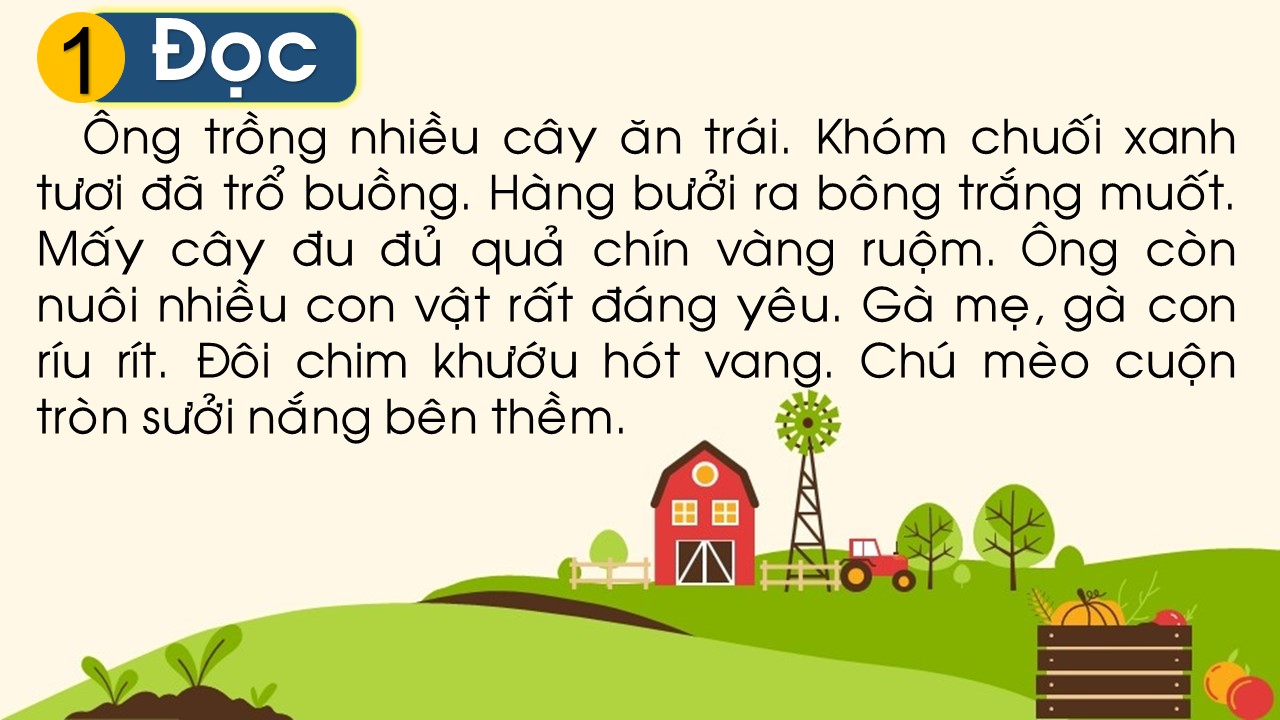 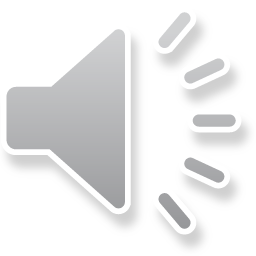 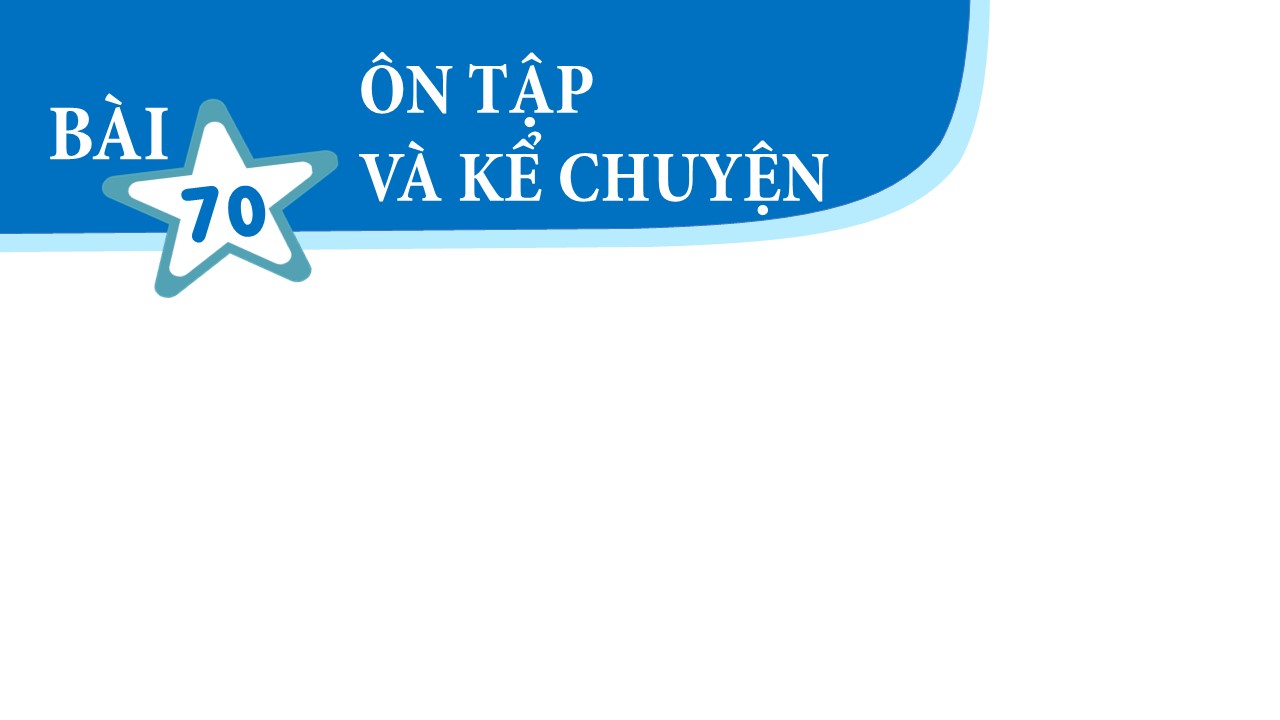 Tiết 2
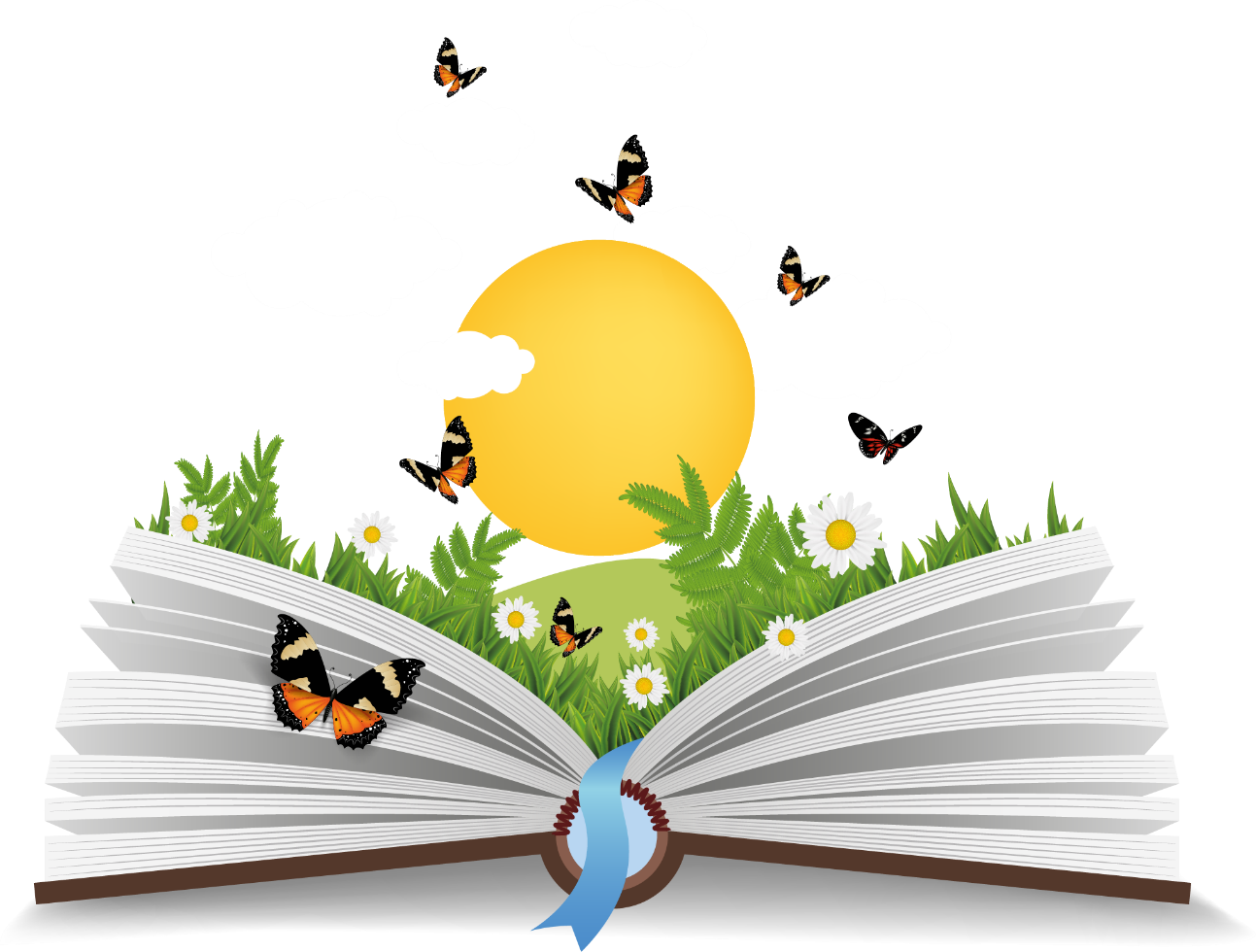 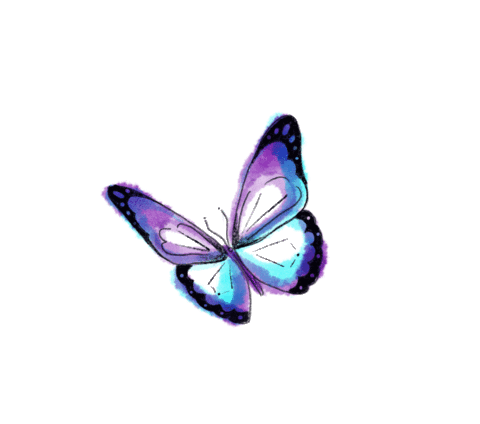 Thứ         ngày     tháng      năm
...
...
...
202...
TIẾNG VIỆT
Bài 70: ÔN TẬP VÀ KỂ CHUYỆN
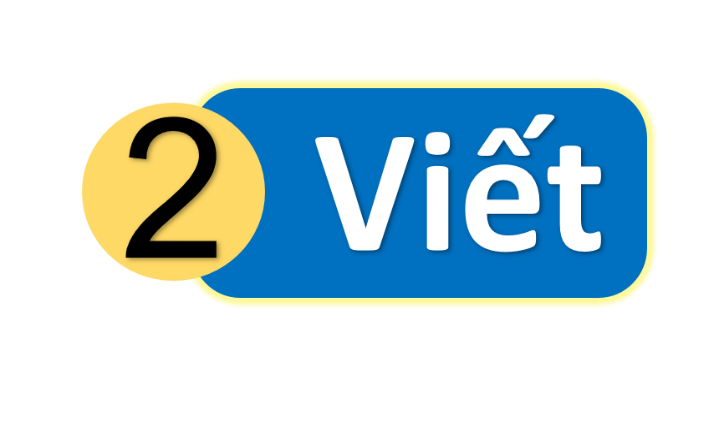 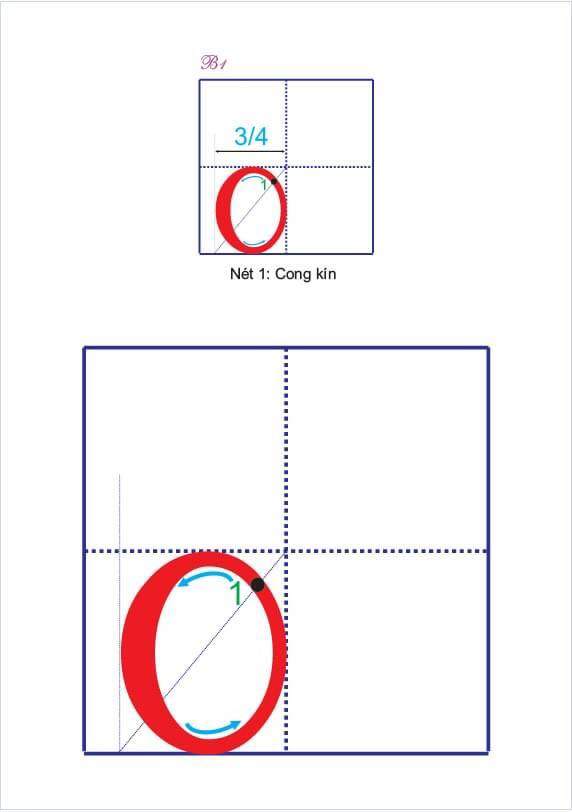 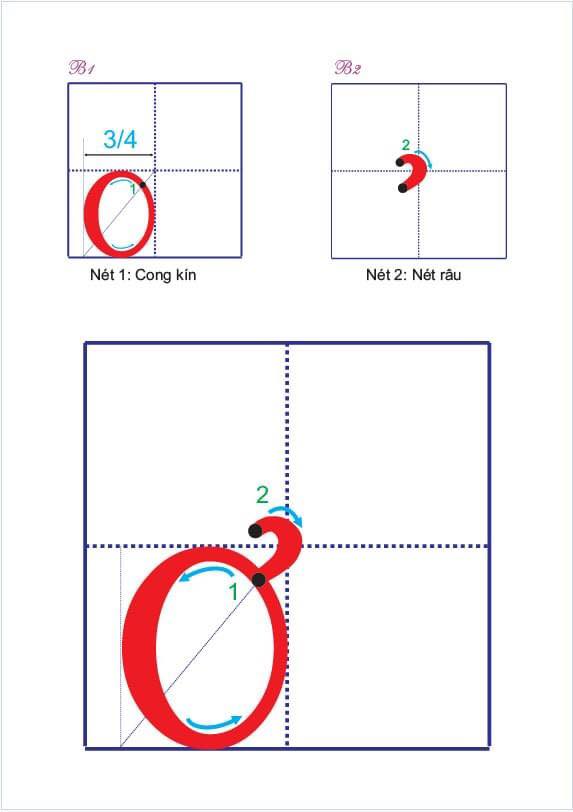 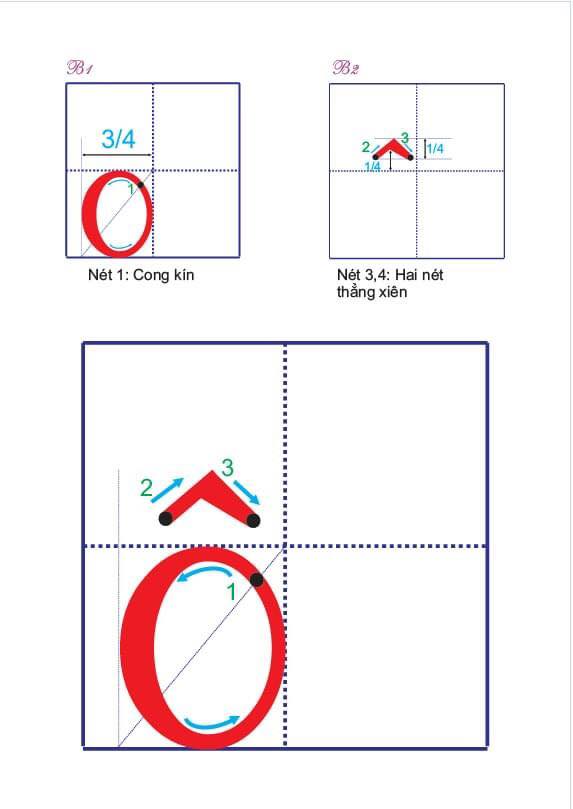 Thứ         ngày     tháng      năm
...
...
...
202...
TIẾNG VIỆT
Bài 70: ÔN TẬP VÀ KỂ CHUYỆN
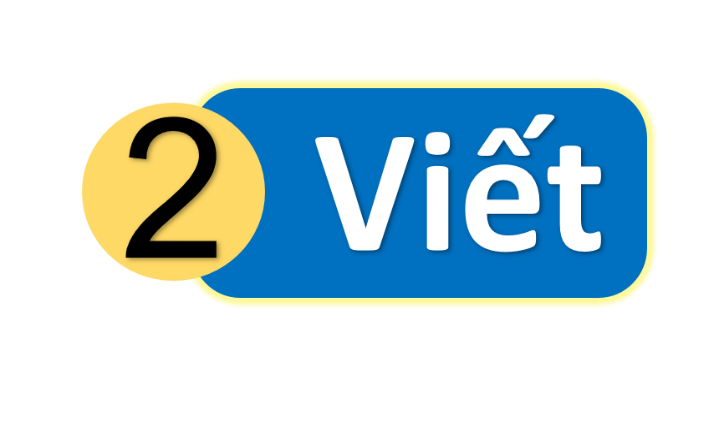 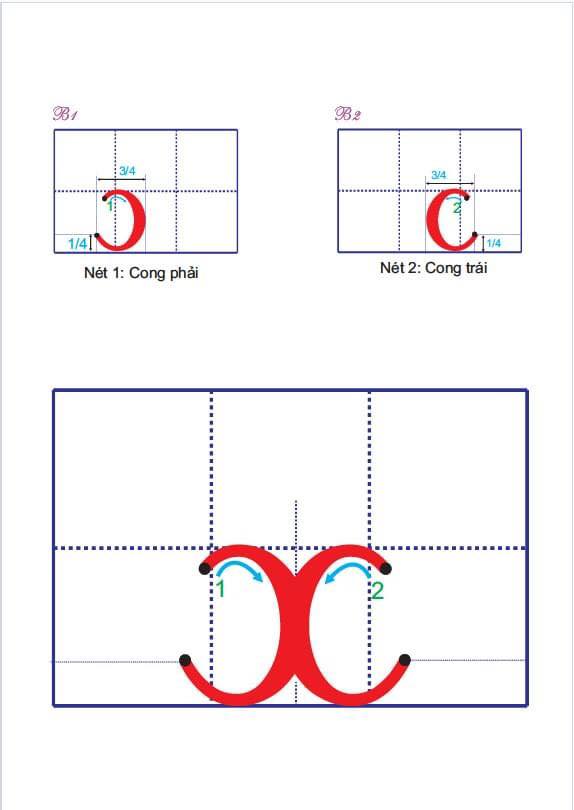 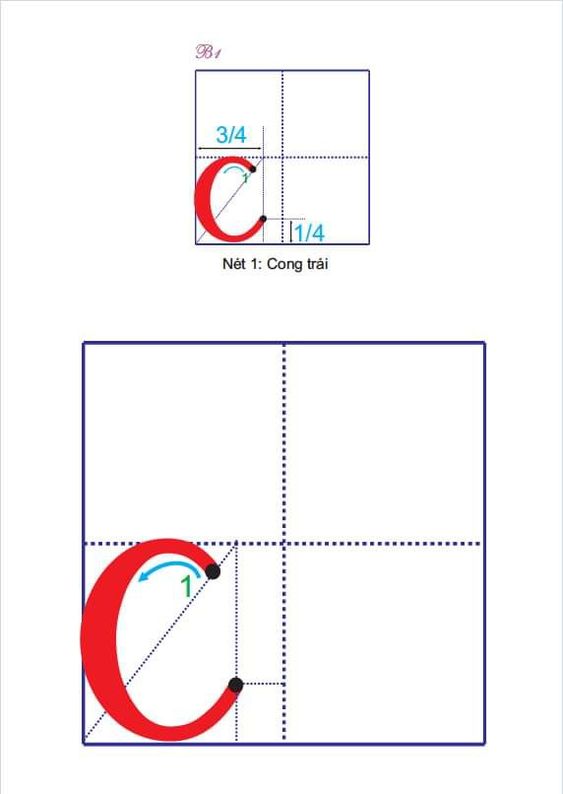 Thứ         ngày     tháng      năm
...
...
...
202...
TIẾNG VIỆT
Bài 70: ÔN TẬP VÀ KỂ CHUYỆN
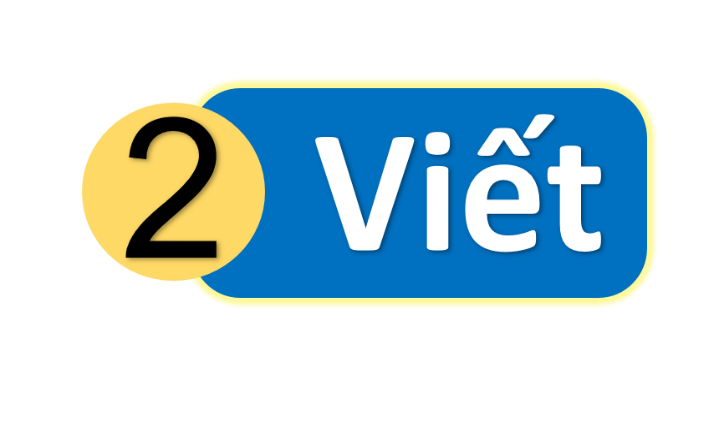 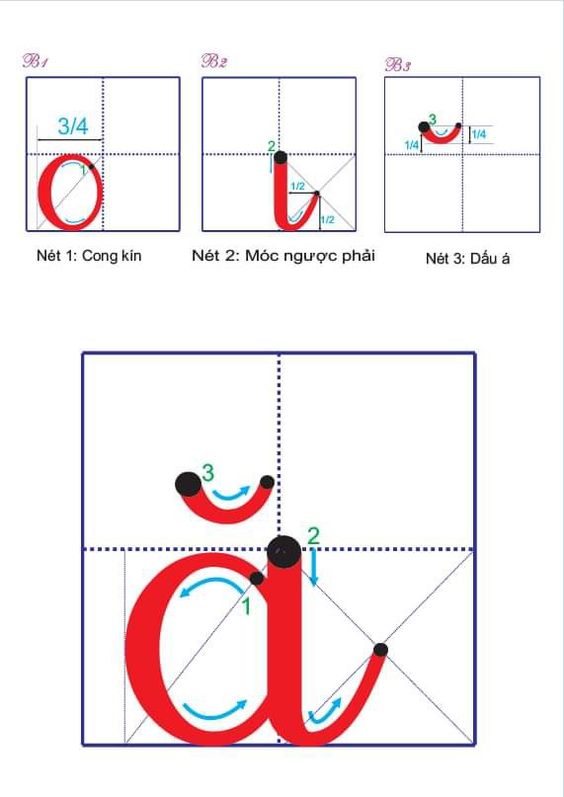 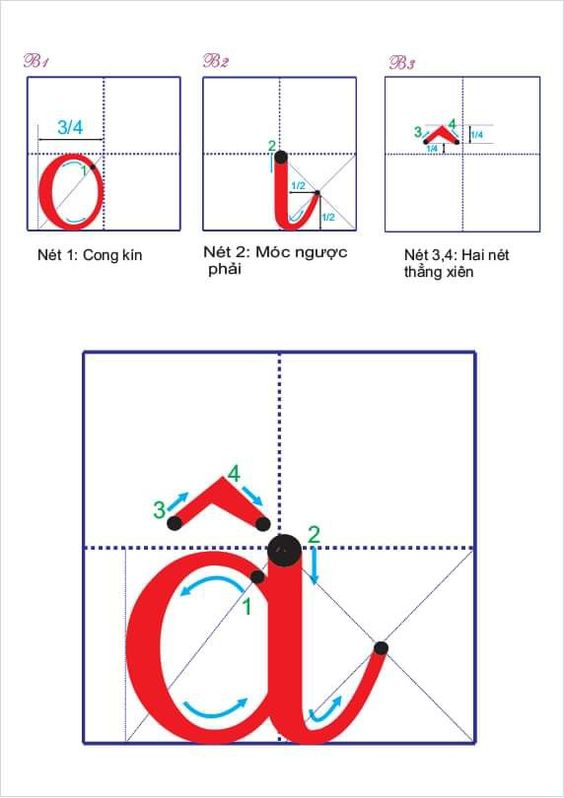 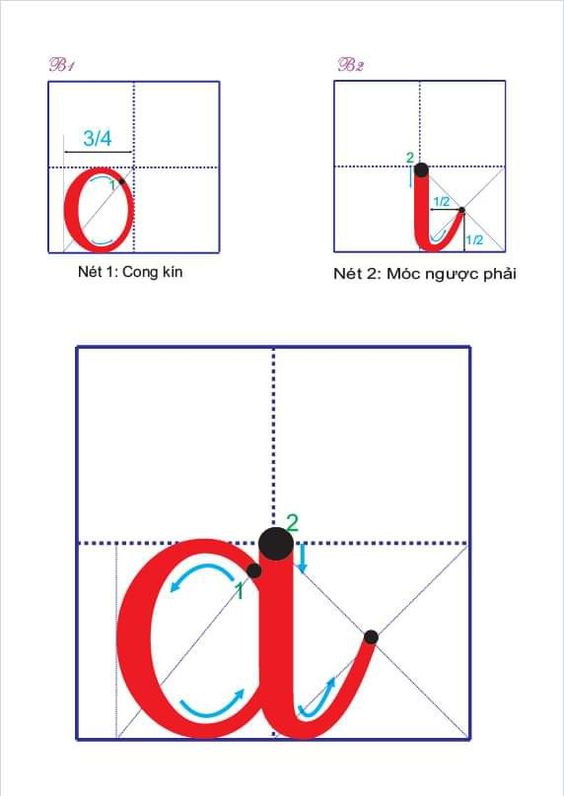 Thứ         ngày     tháng      năm
...
...
...
202...
TIẾNG VIỆT
Bài 70: ÔN TẬP VÀ KỂ CHUYỆN
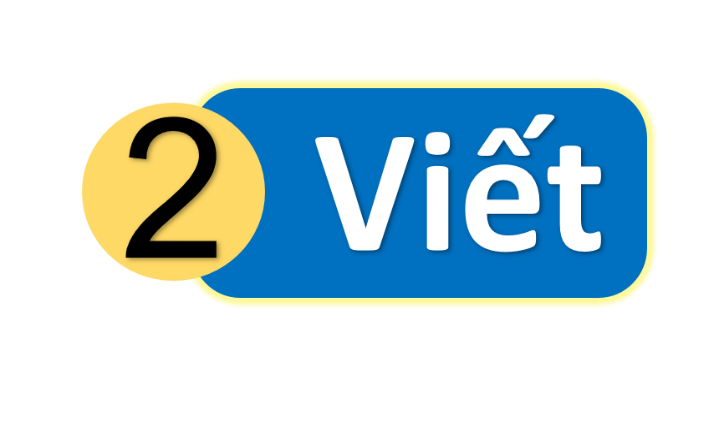 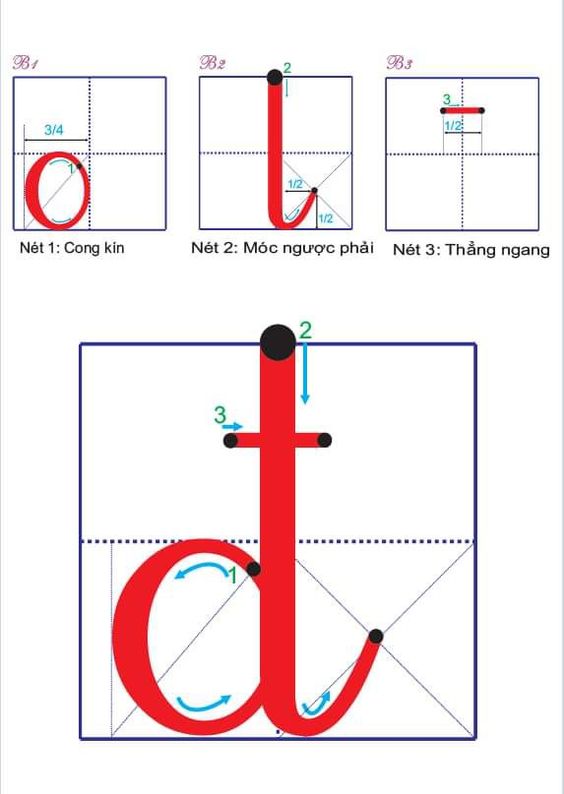 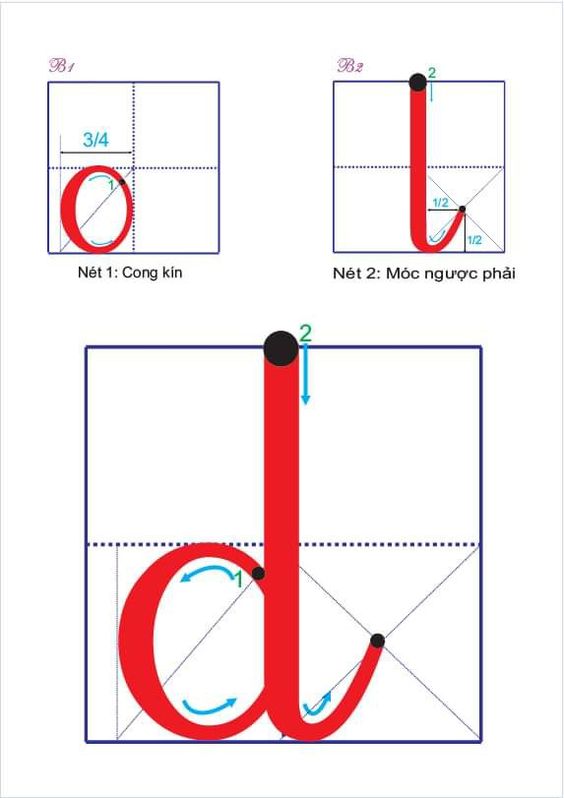 Thứ         ngày     tháng      năm
...
...
...
202...
TIẾNG VIỆT
Bài 70: ÔN TẬP VÀ KỂ CHUYỆN
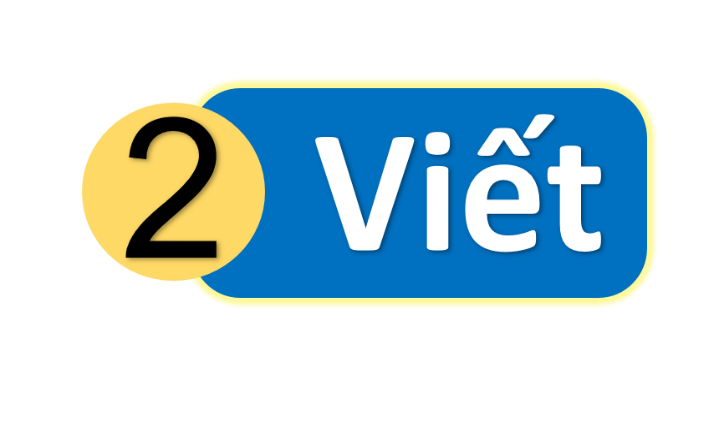 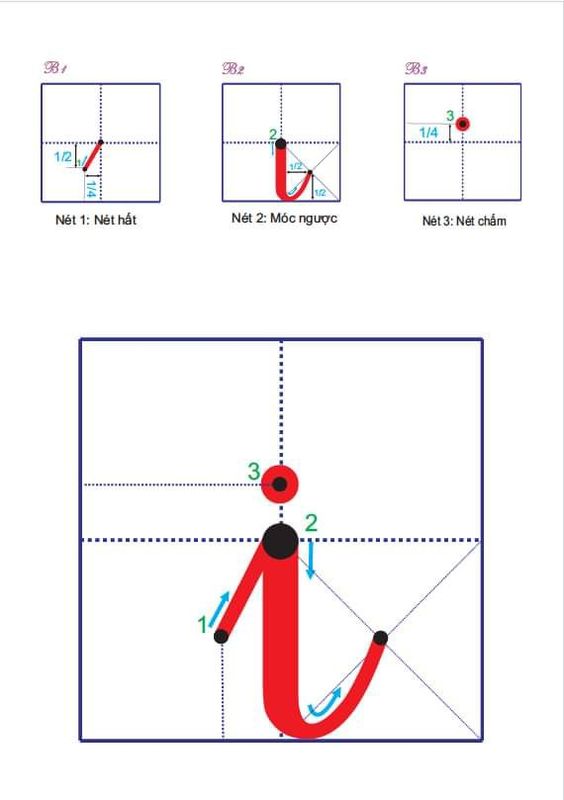 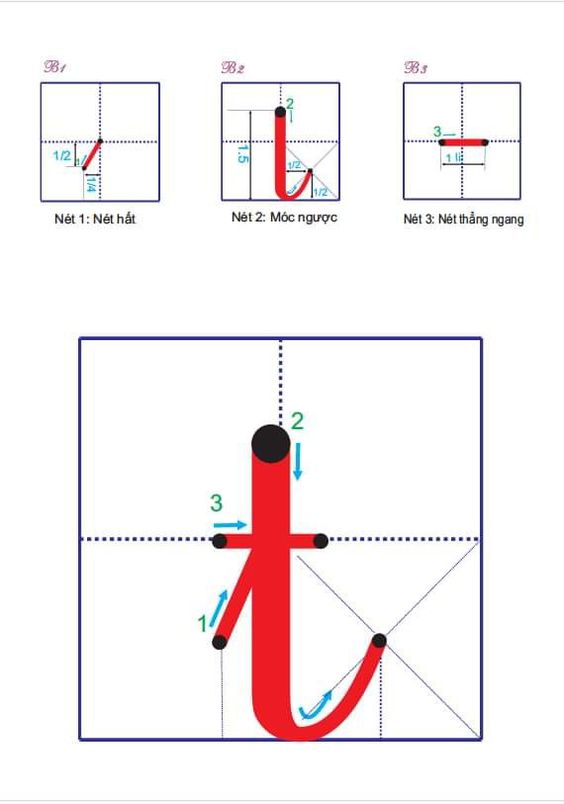 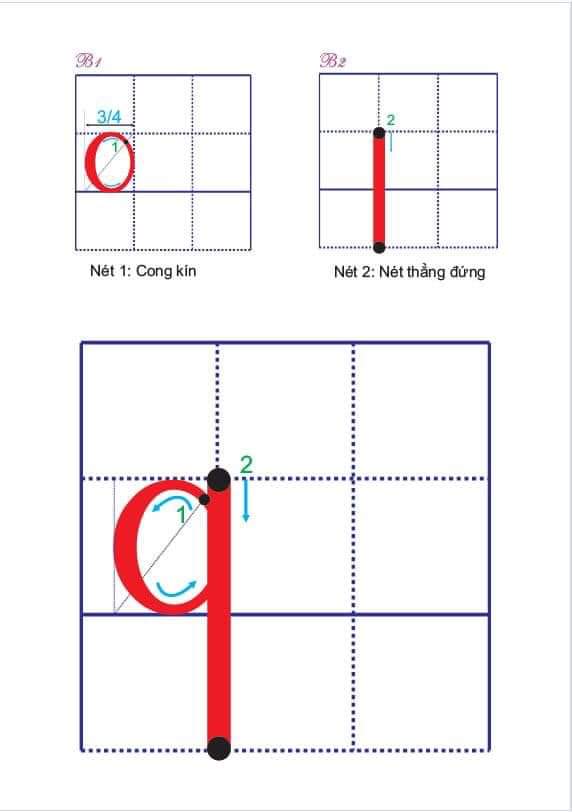 Thứ         ngày     tháng      năm
...
...
...
202...
TIẾNG VIỆT
Bài 70: ÔN TẬP VÀ KỂ CHUYỆN
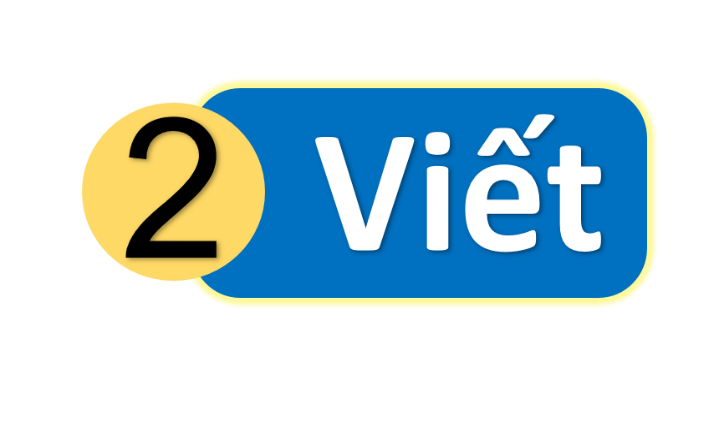 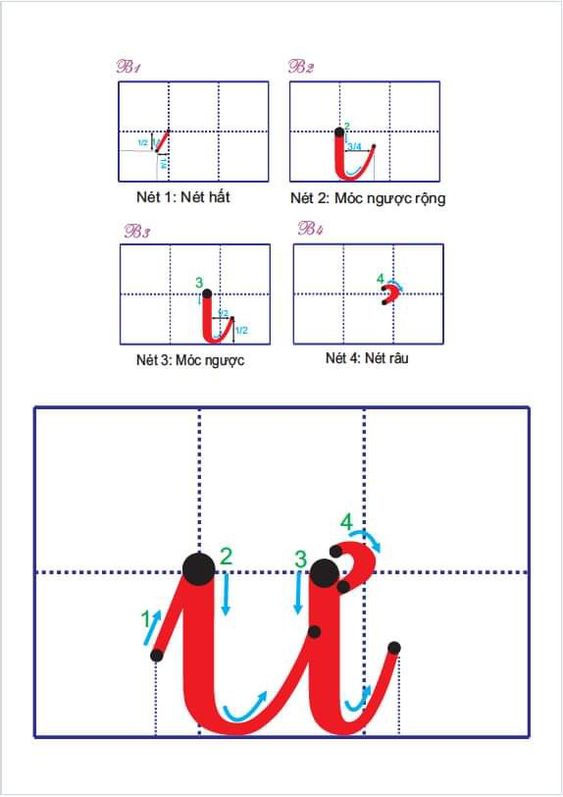 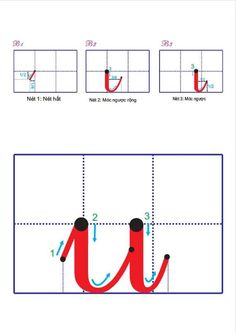 Thứ         ngày     tháng      năm
...
...
...
202...
TIẾNG VIỆT
Bài 70: ÔN TẬP VÀ KỂ CHUYỆN
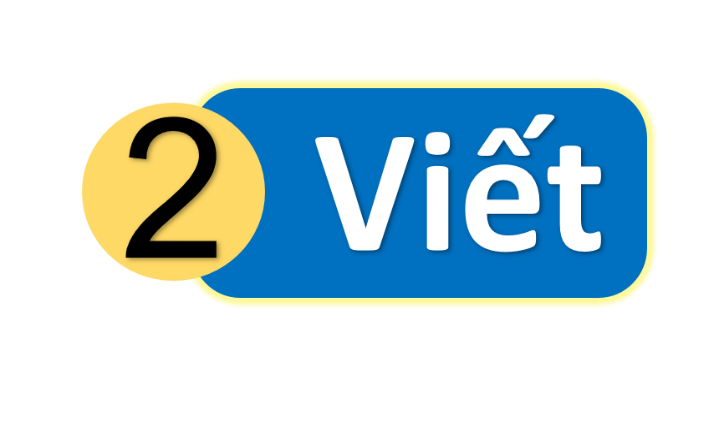 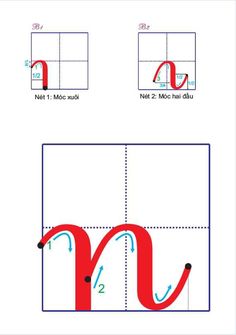 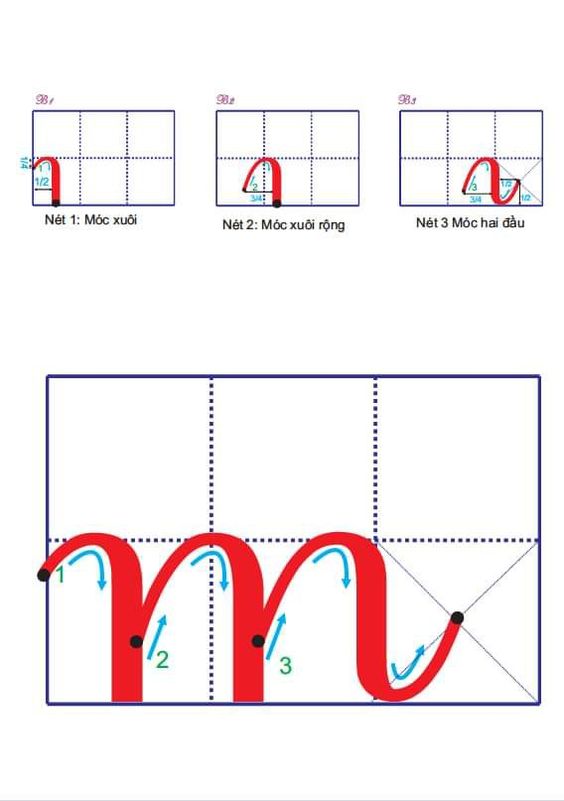 Thứ         ngày     tháng      năm
...
...
...
202...
TIẾNG VIỆT
Bài 70: ÔN TẬP VÀ KỂ CHUYỆN
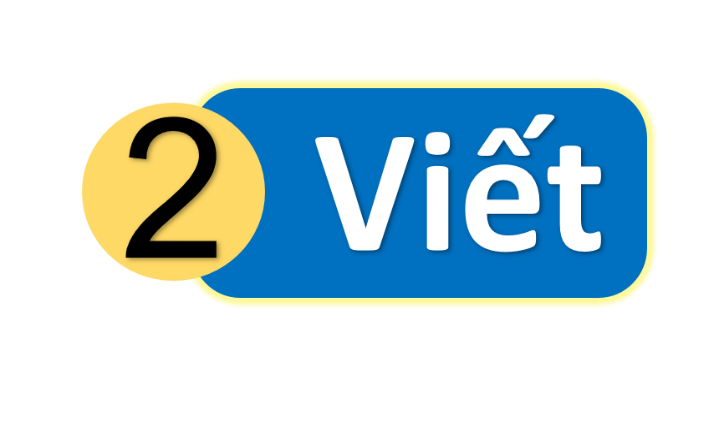 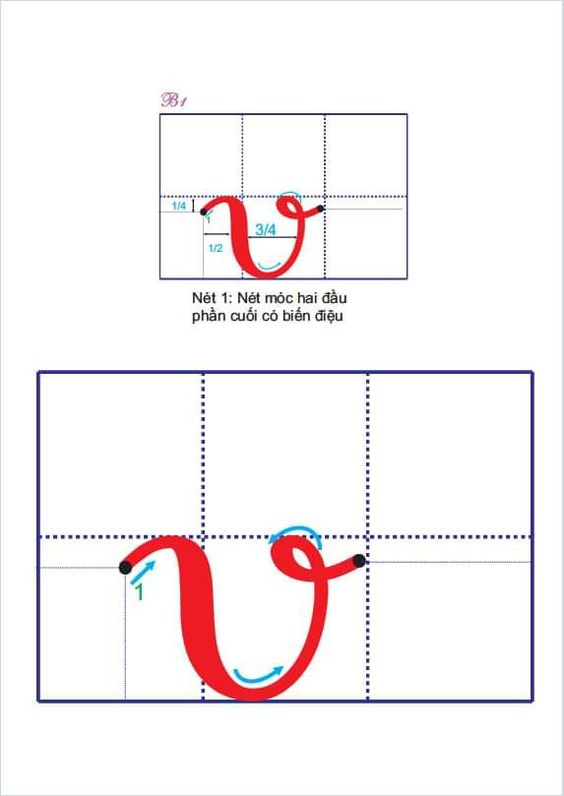 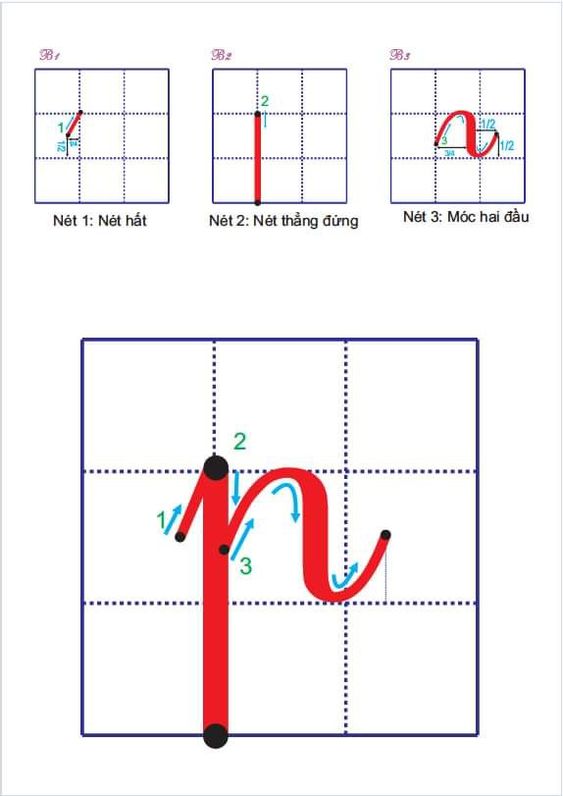 Thứ         ngày     tháng      năm
...
...
...
202...
TIẾNG VIỆT
Bài 70: ÔN TẬP VÀ KỂ CHUYỆN
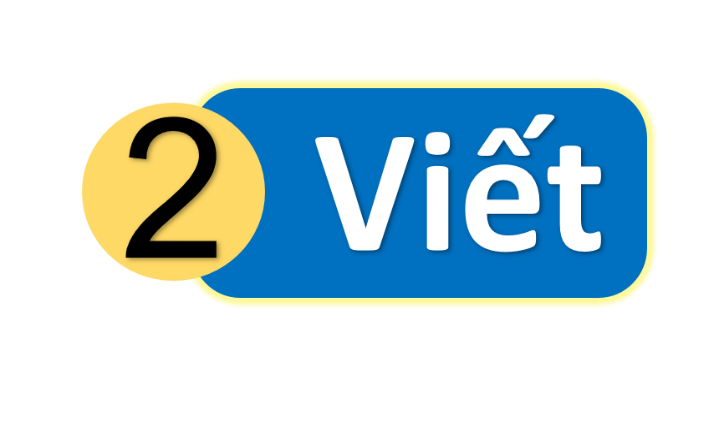 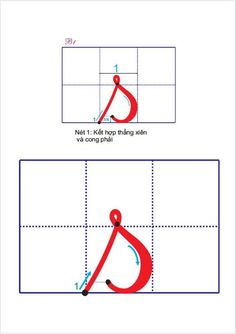 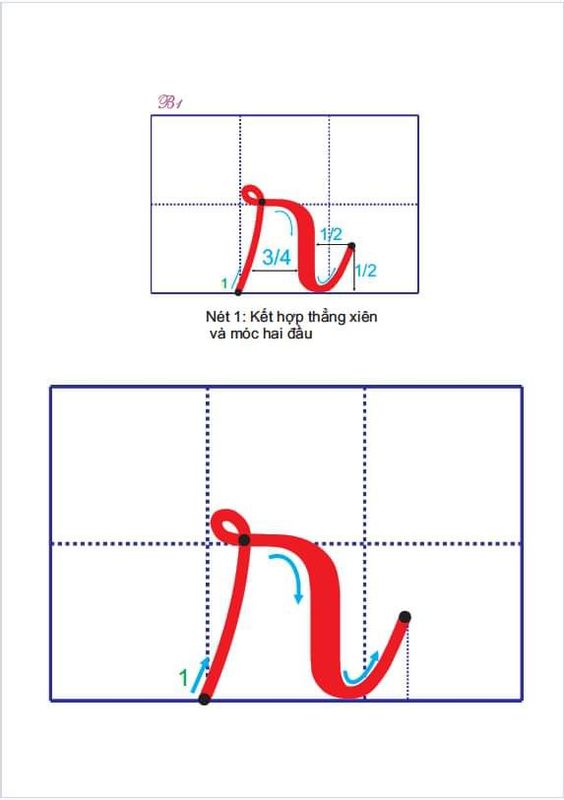 Thứ         ngày     tháng      năm
...
...
...
202...
TIẾNG VIỆT
Bài 70: ÔN TẬP VÀ KỂ CHUYỆN
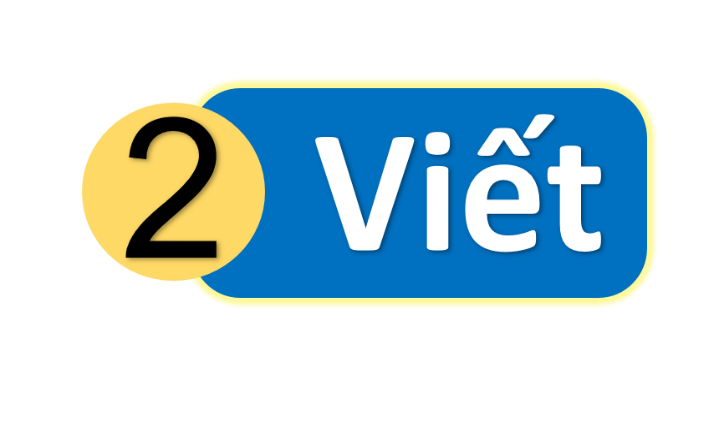 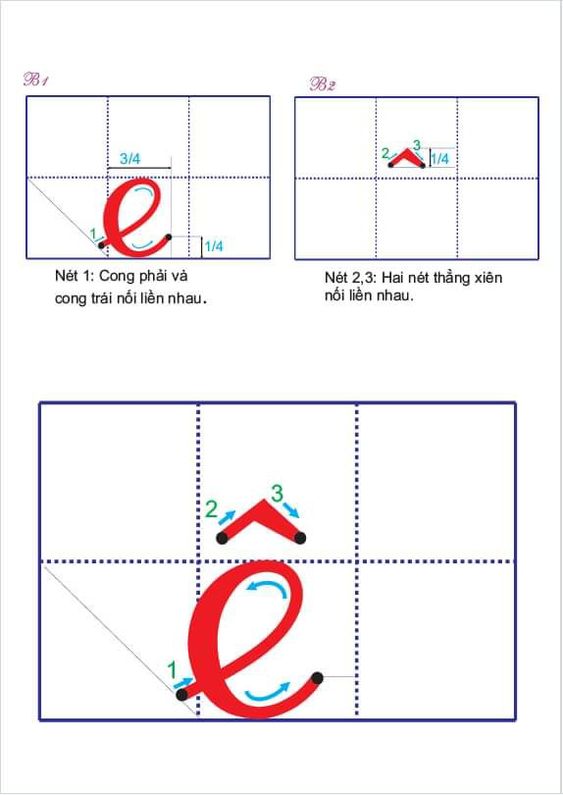 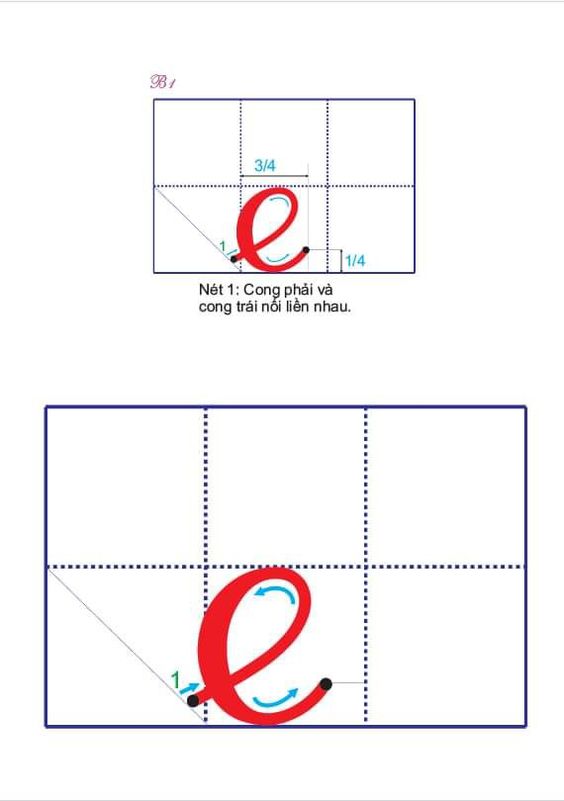 Thứ         ngày     tháng      năm
...
...
...
202...
TIẾNG VIỆT
Bài 70: ÔN TẬP VÀ KỂ CHUYỆN
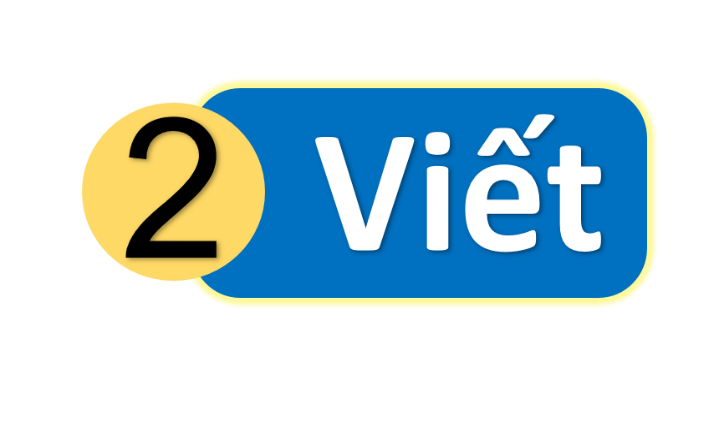 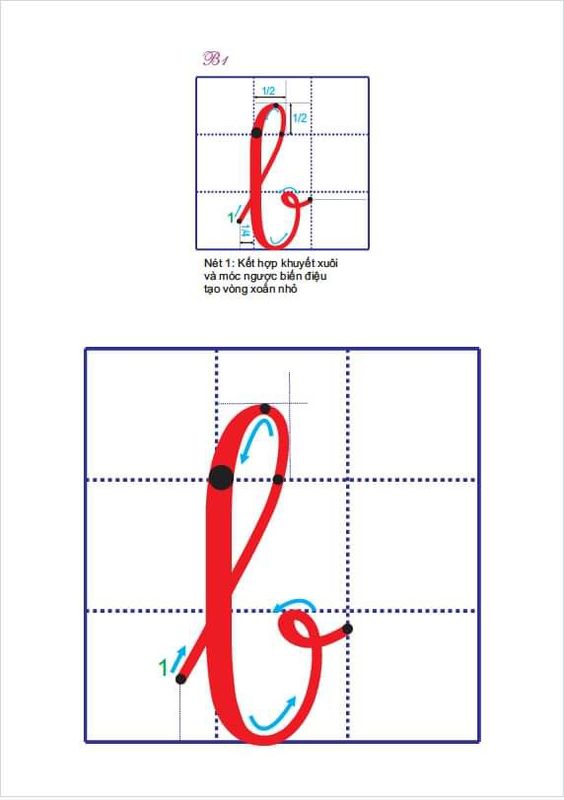 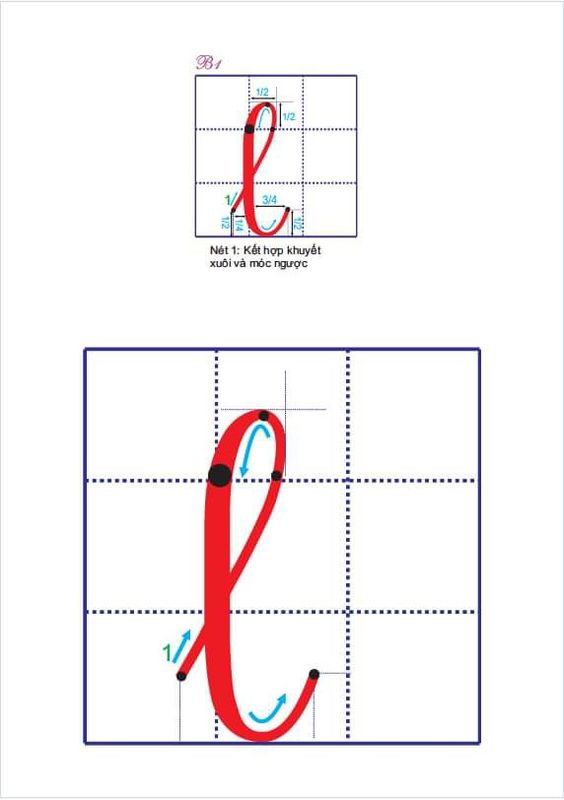 Thứ         ngày     tháng      năm
...
...
...
202...
TIẾNG VIỆT
Bài 70: ÔN TẬP VÀ KỂ CHUYỆN
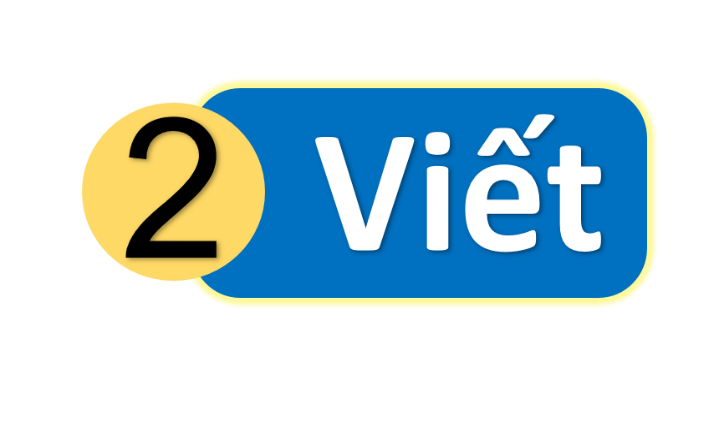 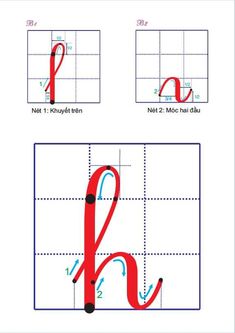 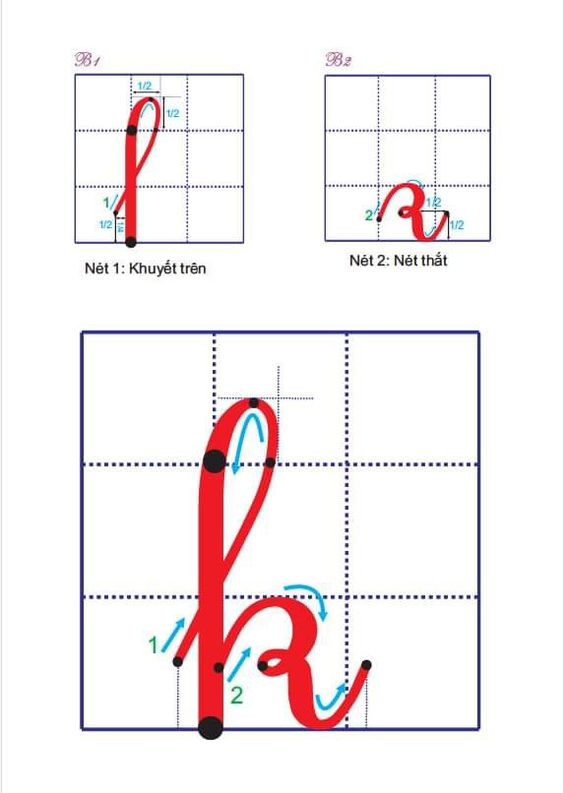 Thứ         ngày     tháng      năm
...
...
...
202...
TIẾNG VIỆT
Bài 70: ÔN TẬP VÀ KỂ CHUYỆN
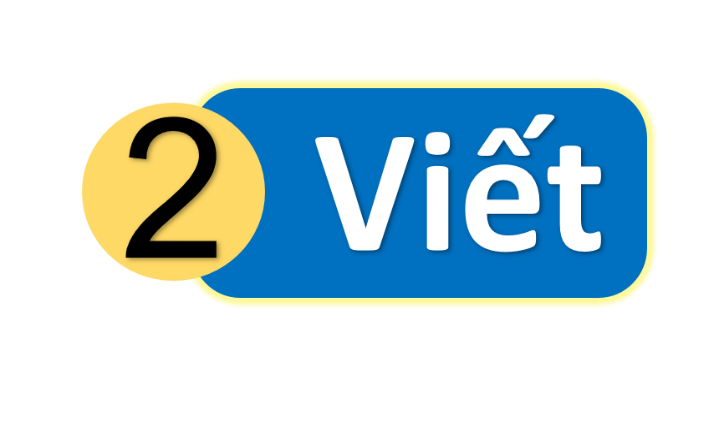 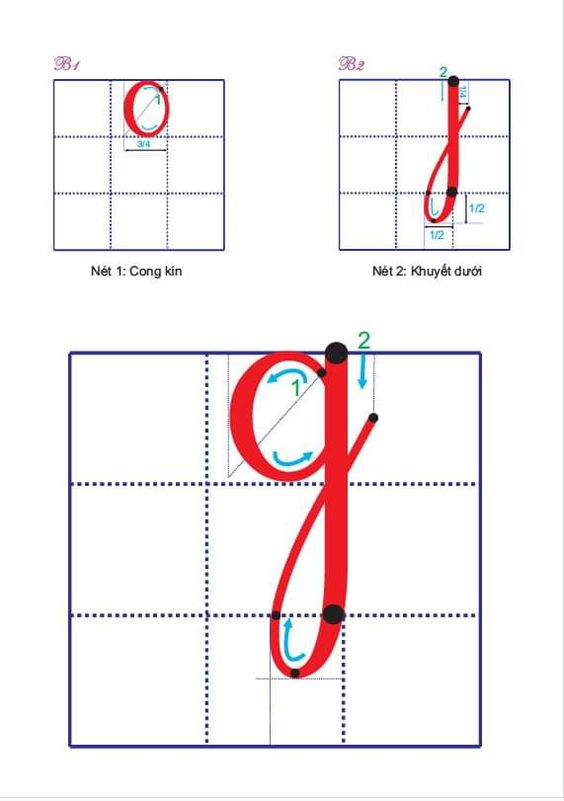 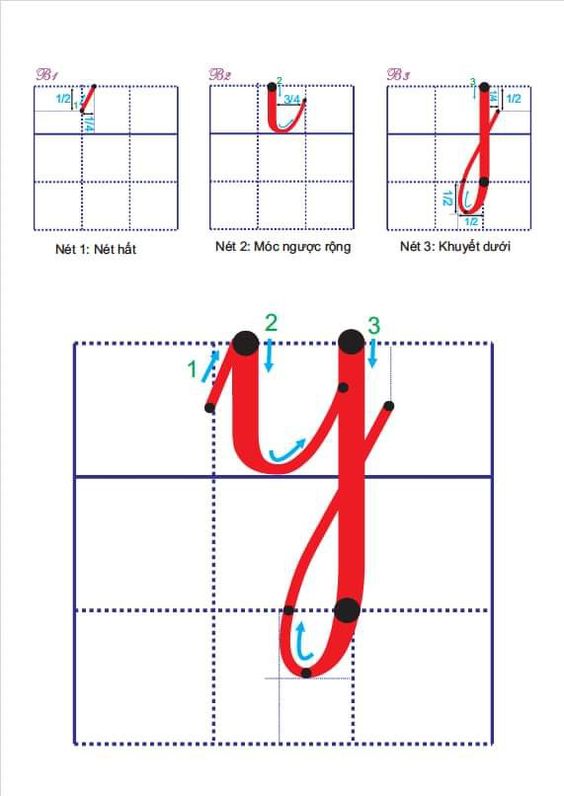 Thứ         ngày     tháng      năm
...
...
...
202...
TIẾNG VIỆT
Bài 70: ÔN TẬP VÀ KỂ CHUYỆN
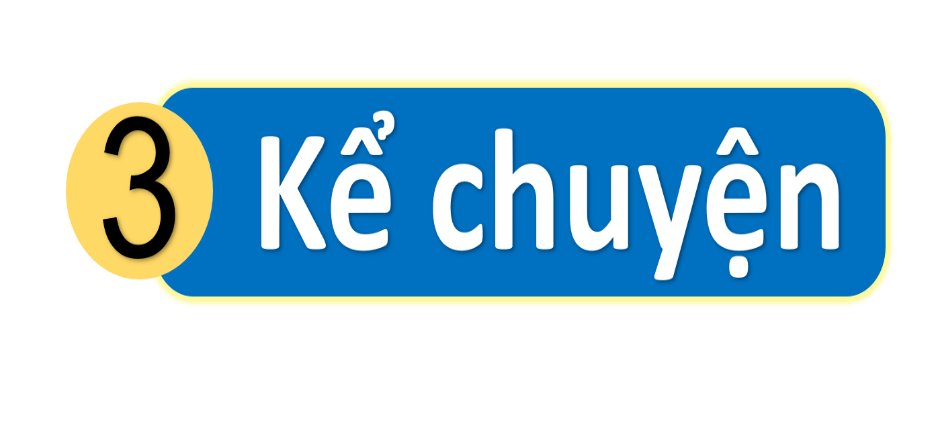 Chuột nhà và chuột đồng
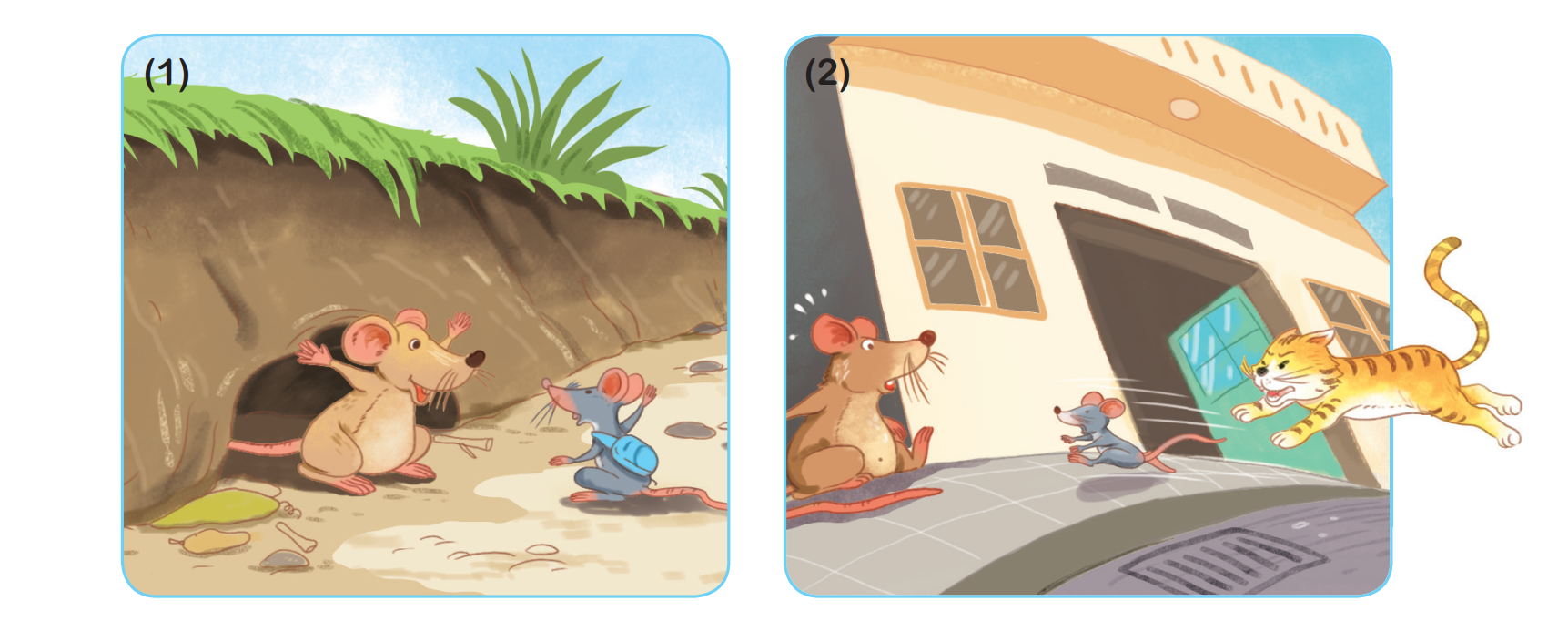 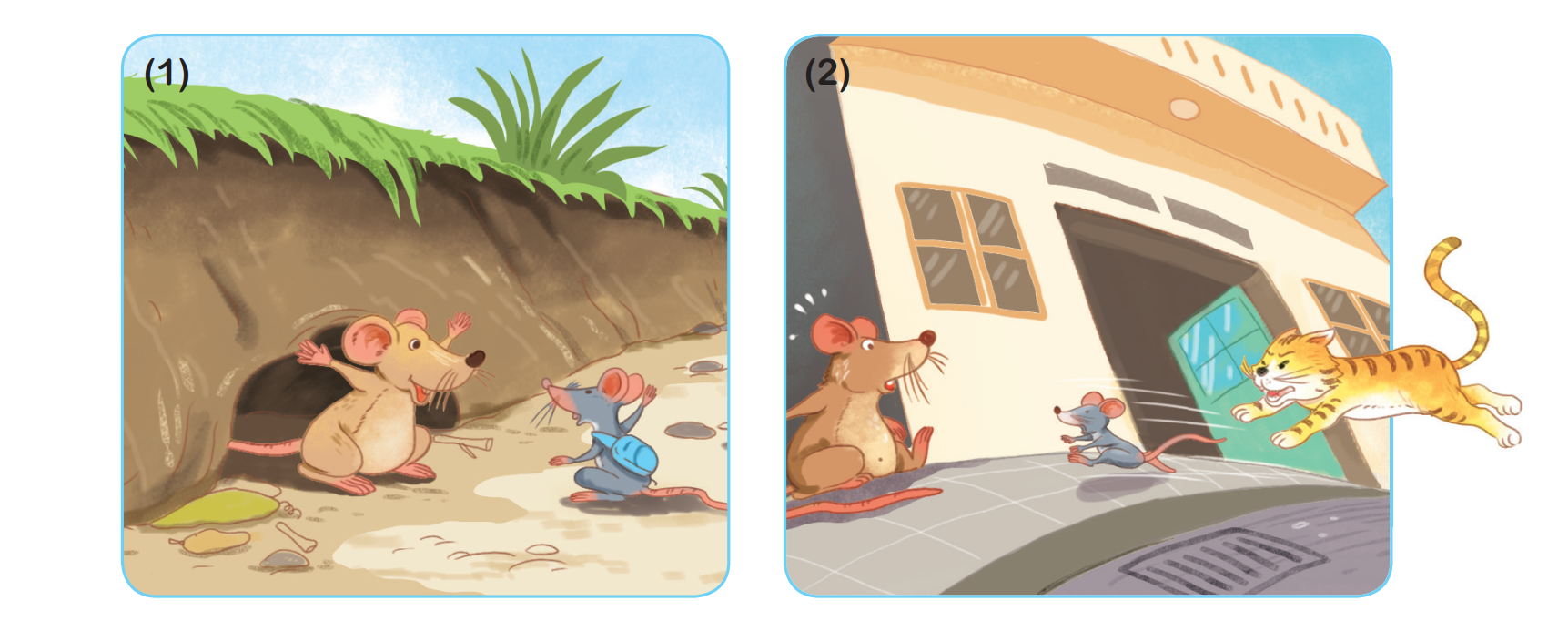 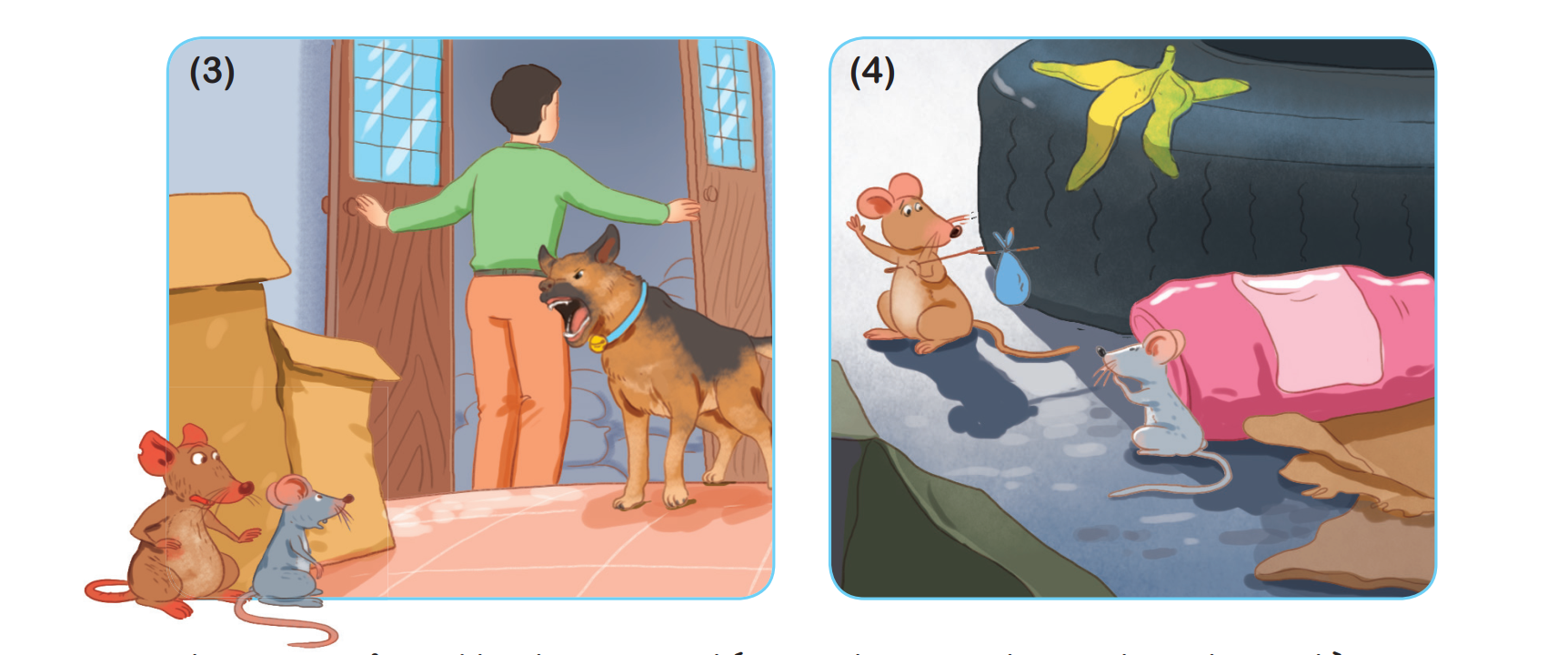 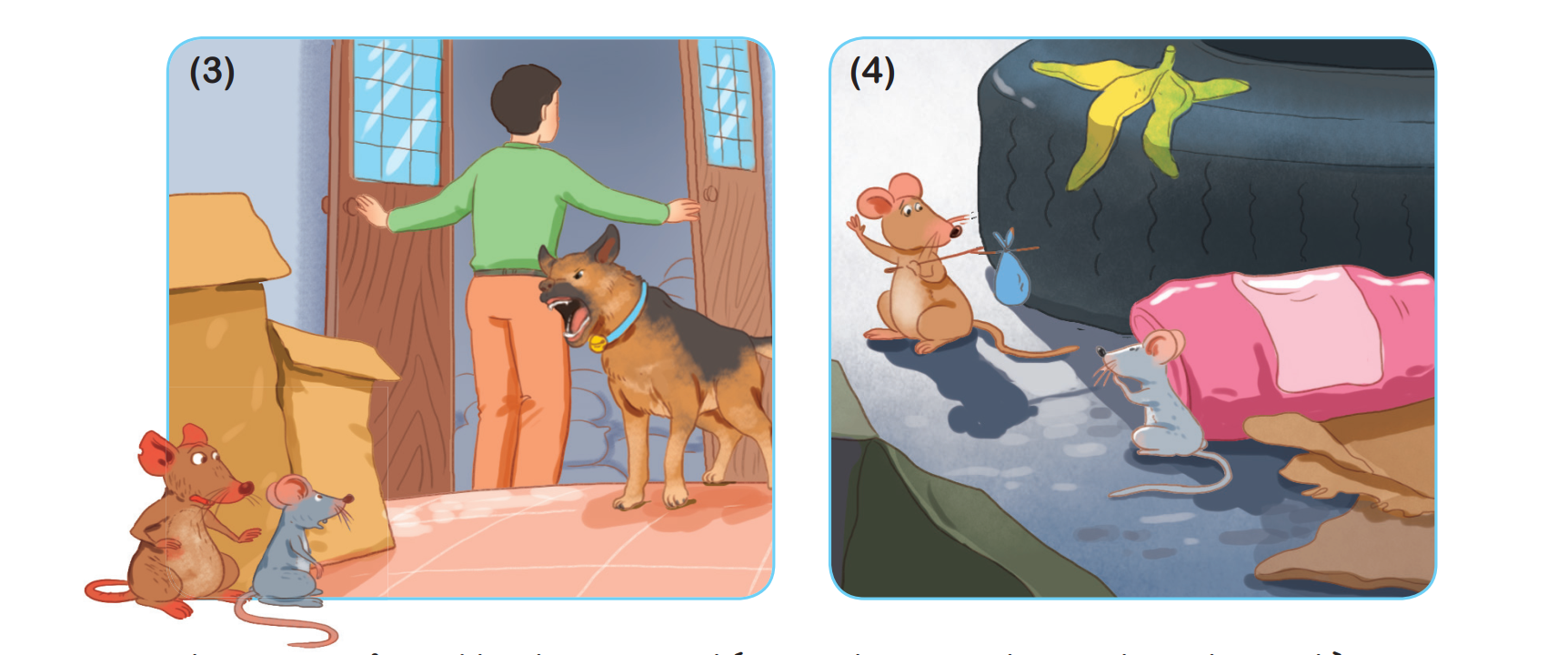 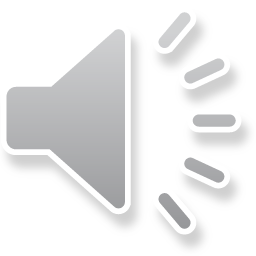 Thứ         ngày     tháng      năm
...
...
...
202...
TIẾNG VIỆT
Bài 70: ÔN TẬP VÀ KỂ CHUYỆN
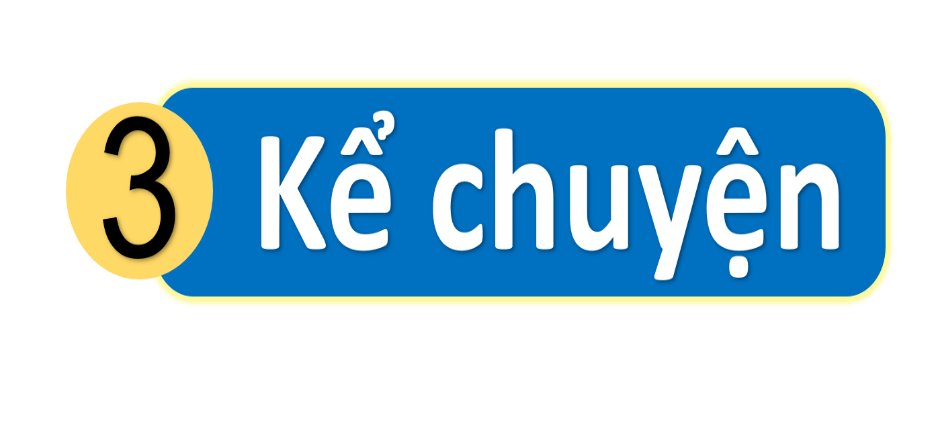 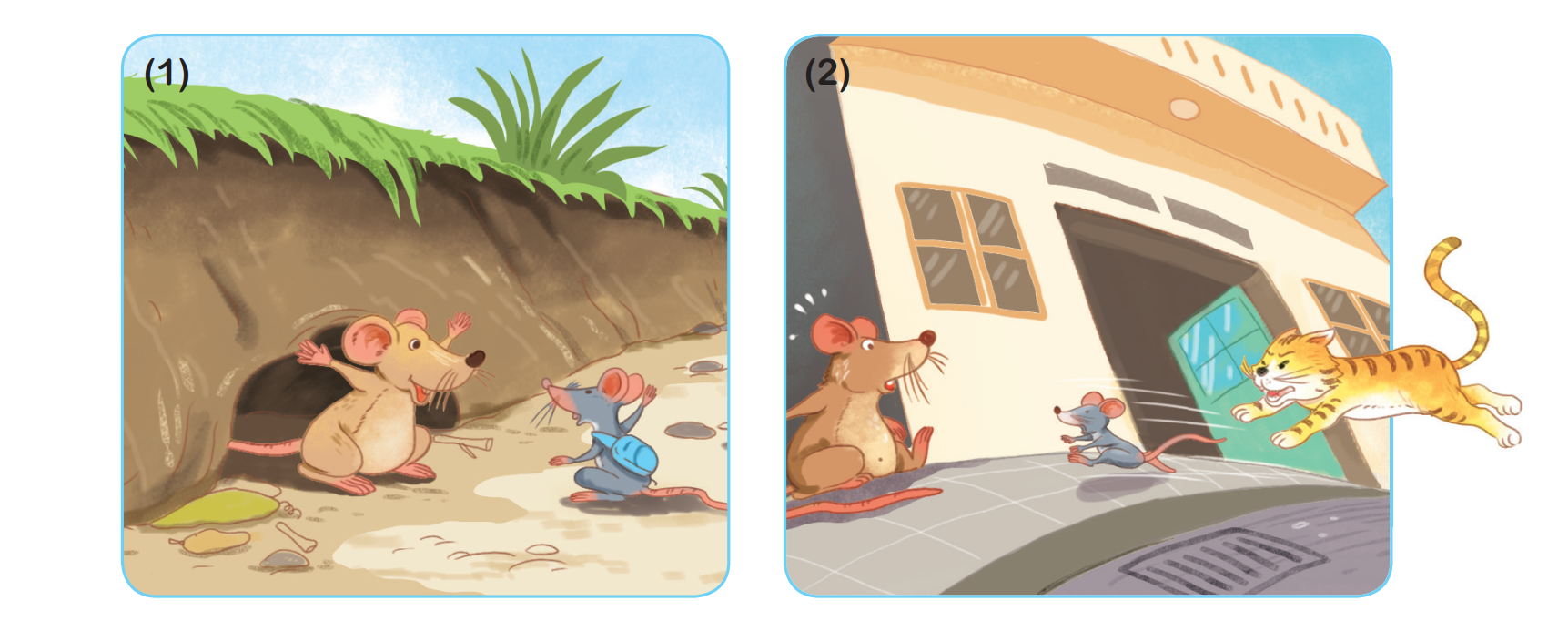 Vì sao chuột nhà rủ chuột đồng lên thành phố?
Thứ         ngày     tháng      năm
...
...
...
202...
TIẾNG VIỆT
Bài 70: ÔN TẬP VÀ KỂ CHUYỆN
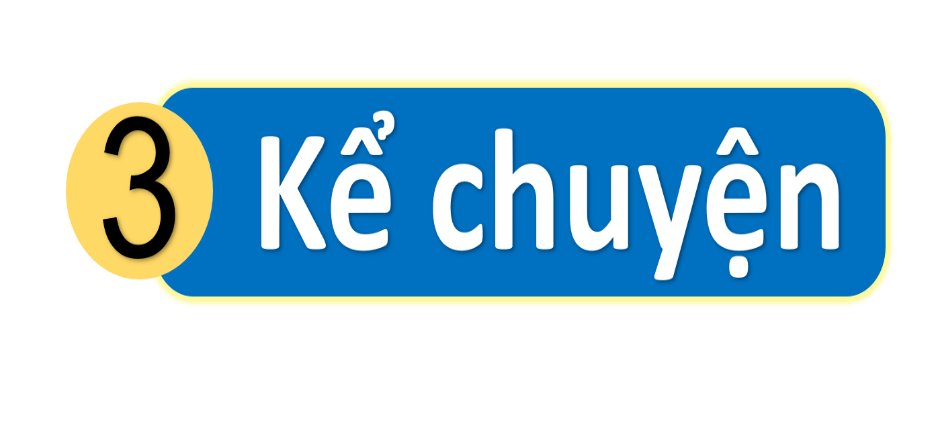 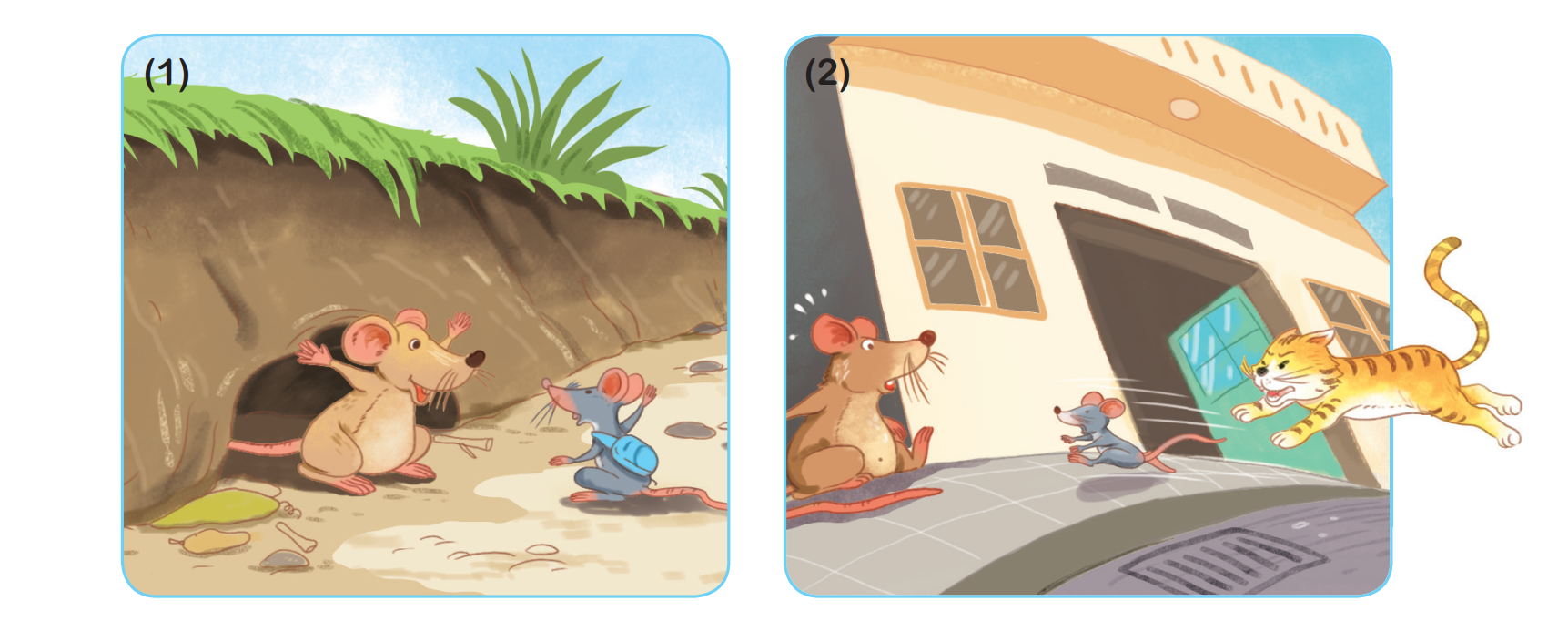 Tối đầu tiên kiếm ăn trên thành phố, chúng gặp chuyện gì?
Thứ         ngày     tháng      năm
...
...
...
202...
TIẾNG VIỆT
Bài 70: ÔN TẬP VÀ KỂ CHUYỆN
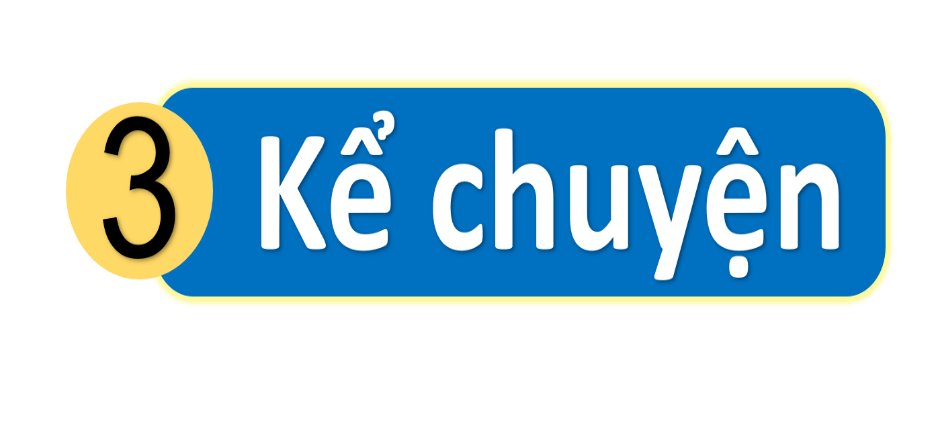 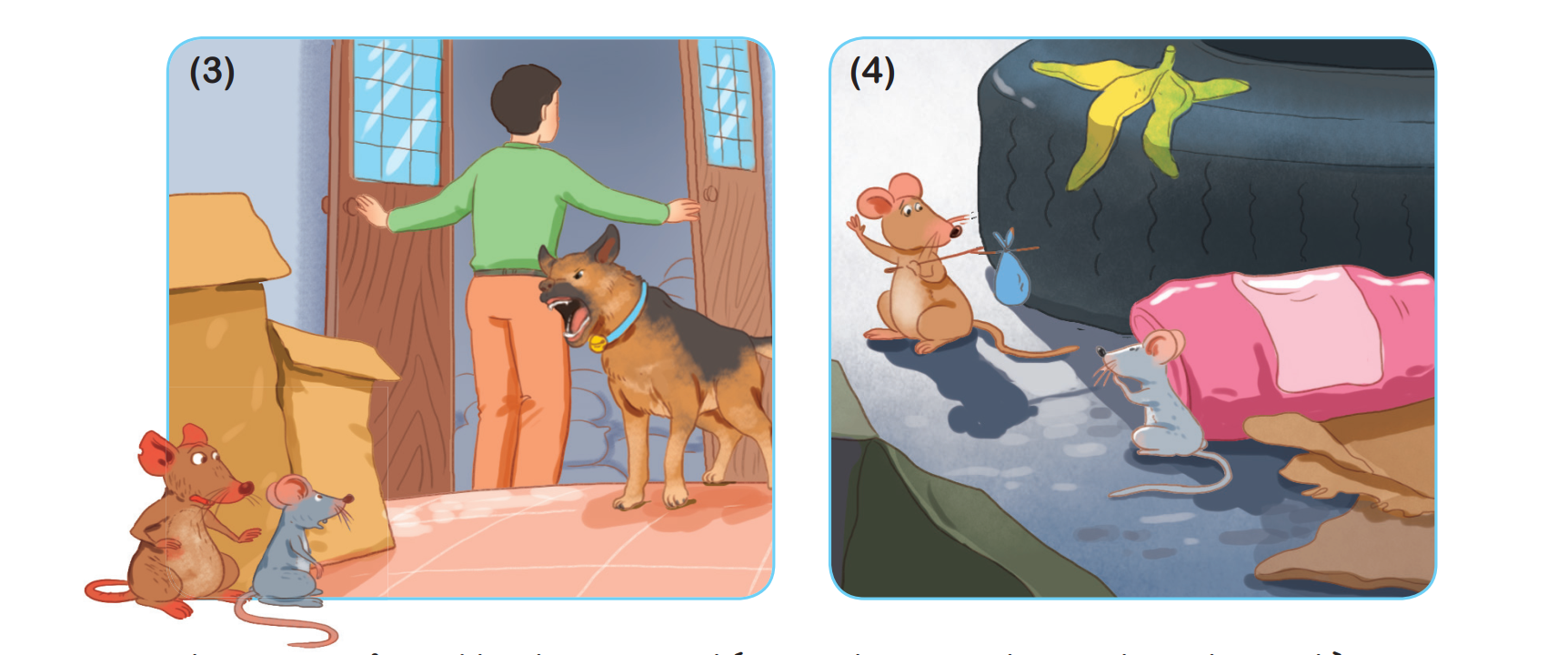 Chuyện gì xảy ra khi chúng mò đến kho thực phẩm?
Thứ         ngày     tháng      năm
...
...
...
202...
TIẾNG VIỆT
Bài 70: ÔN TẬP VÀ KỂ CHUYỆN
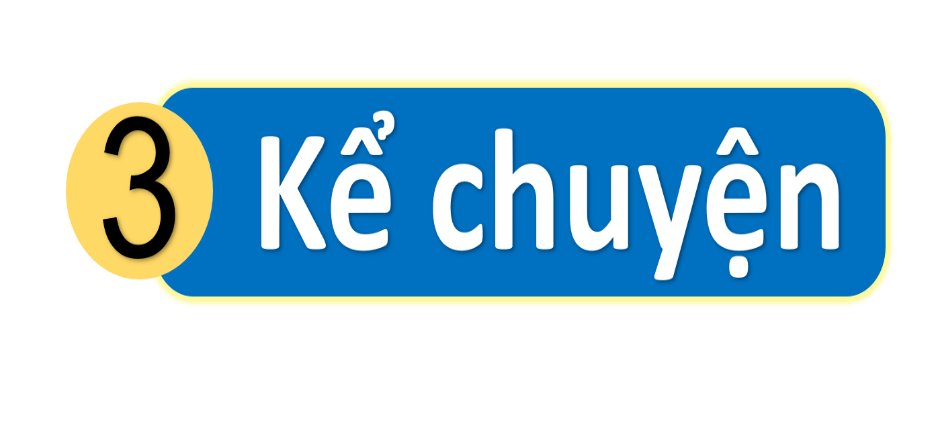 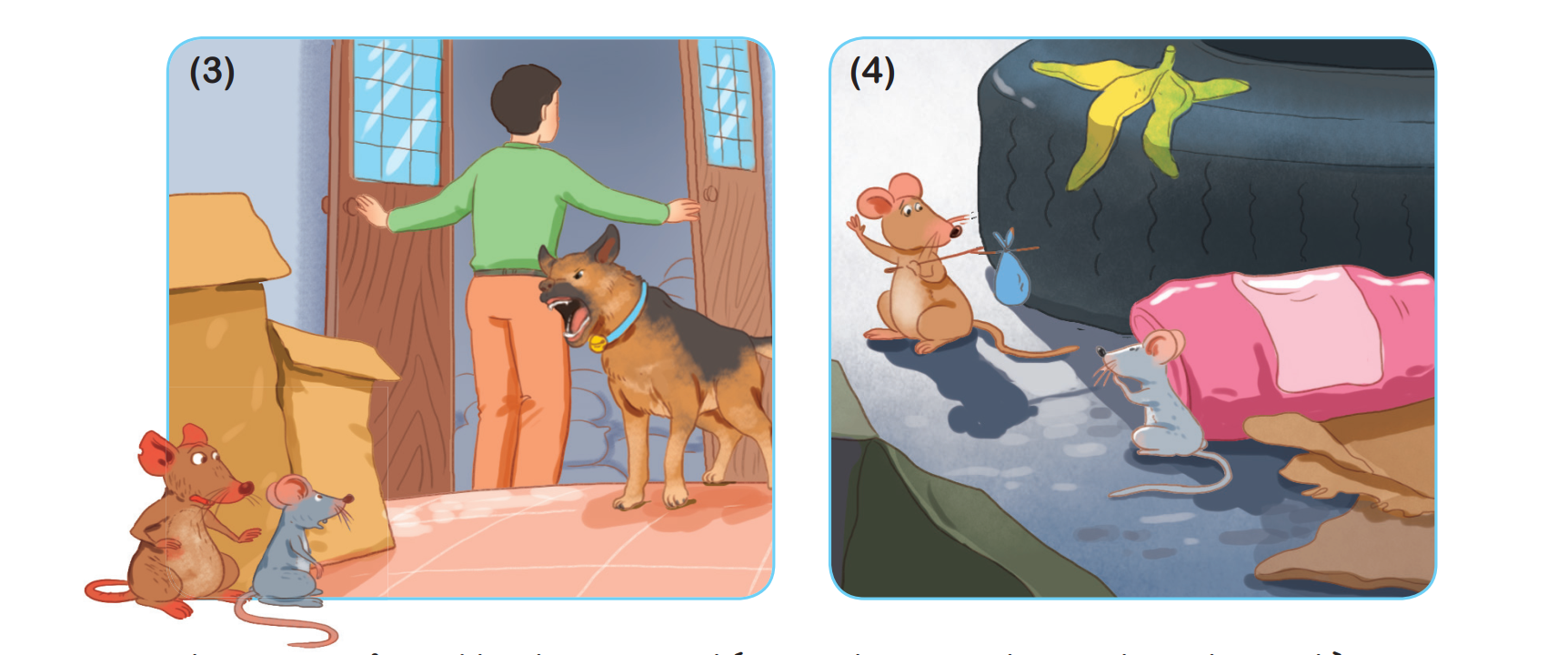 Chia tay chuột nhà, chuột đồng nói gì?
Thứ         ngày     tháng      năm
...
...
...
202...
TIẾNG VIỆT
Bài 70: ÔN TẬP VÀ KỂ CHUYỆN
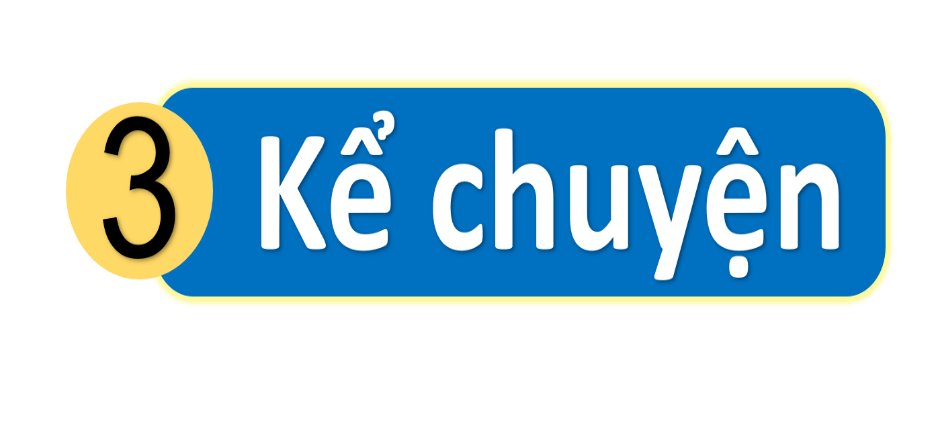 Chuột nhà và chuột đồng
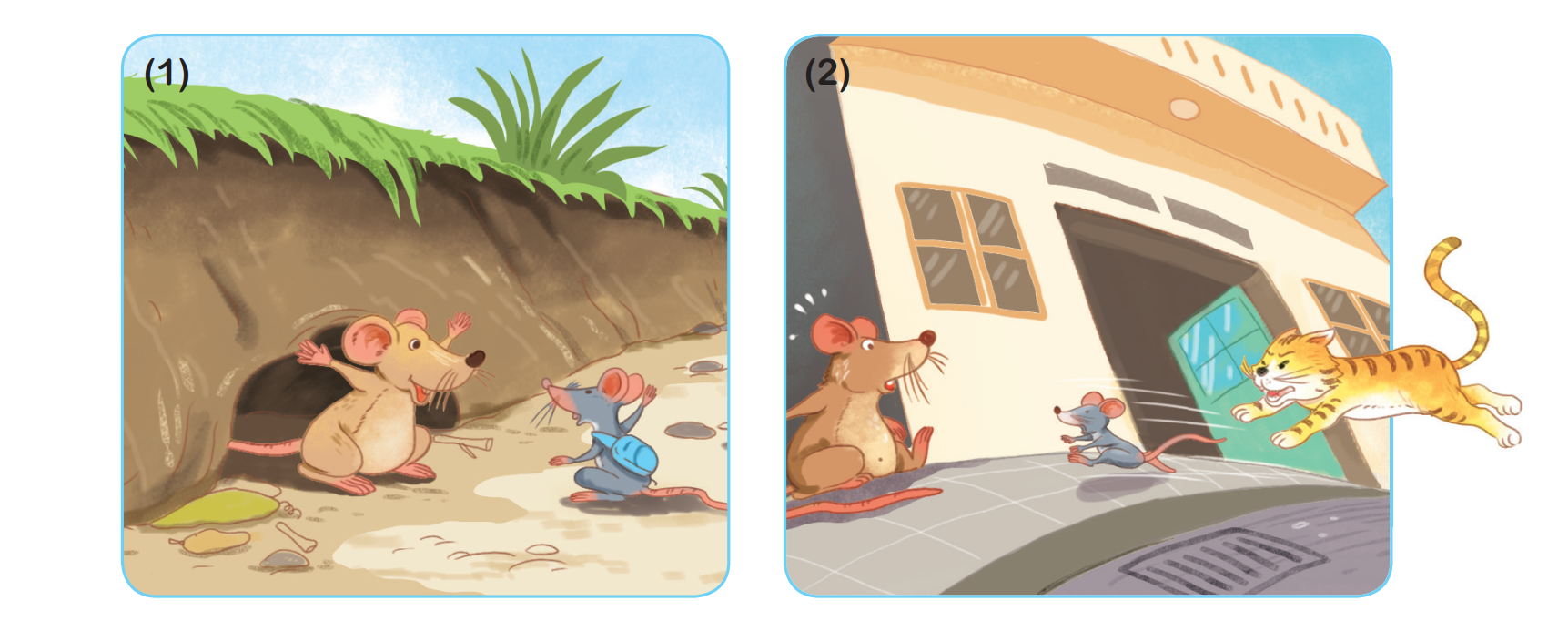 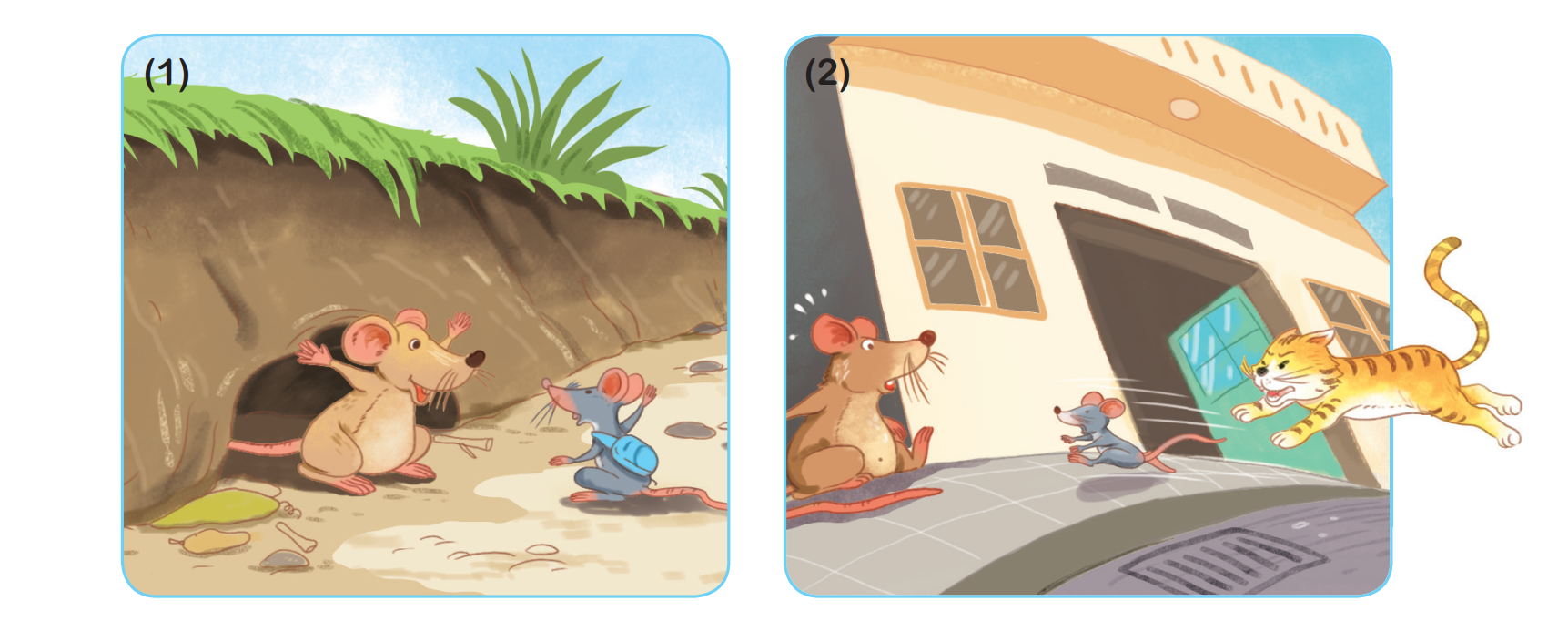 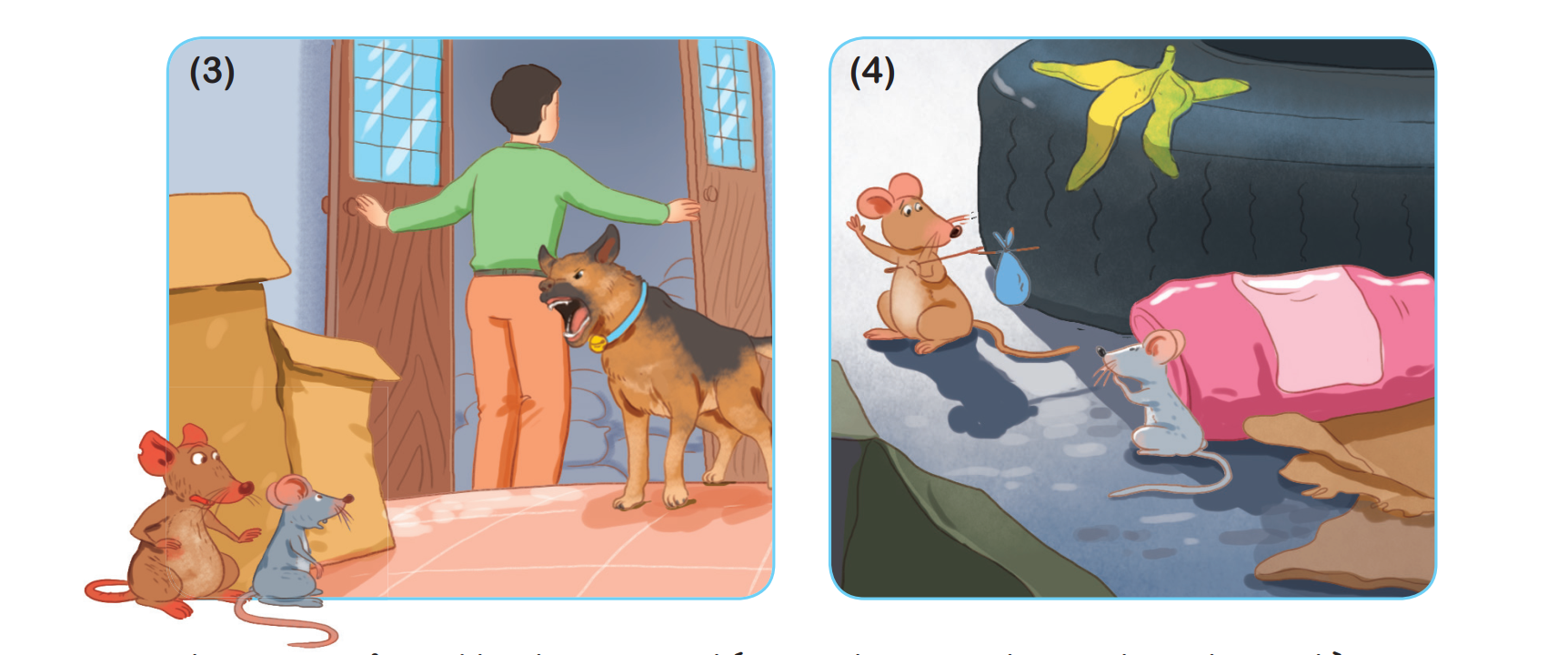 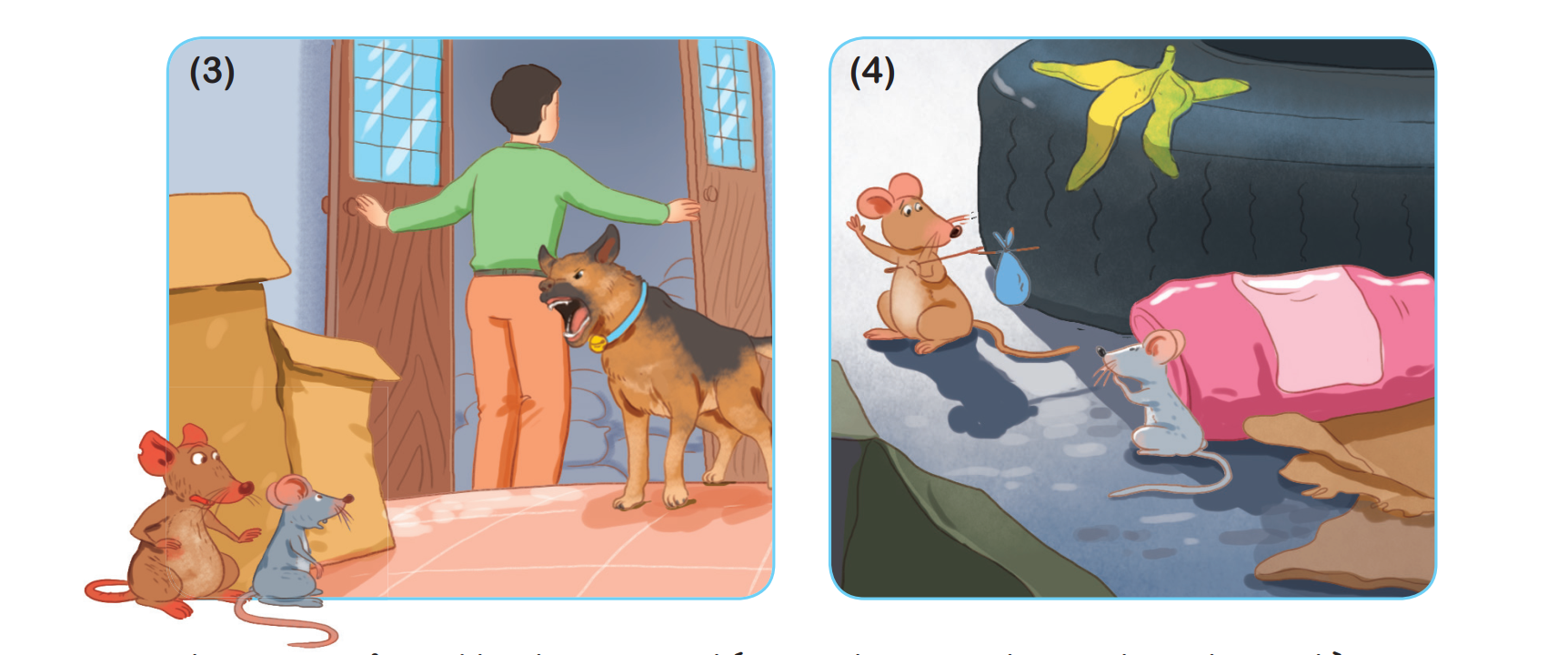 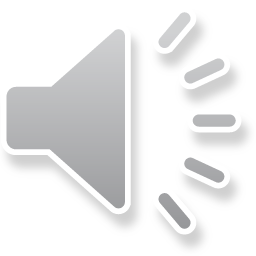 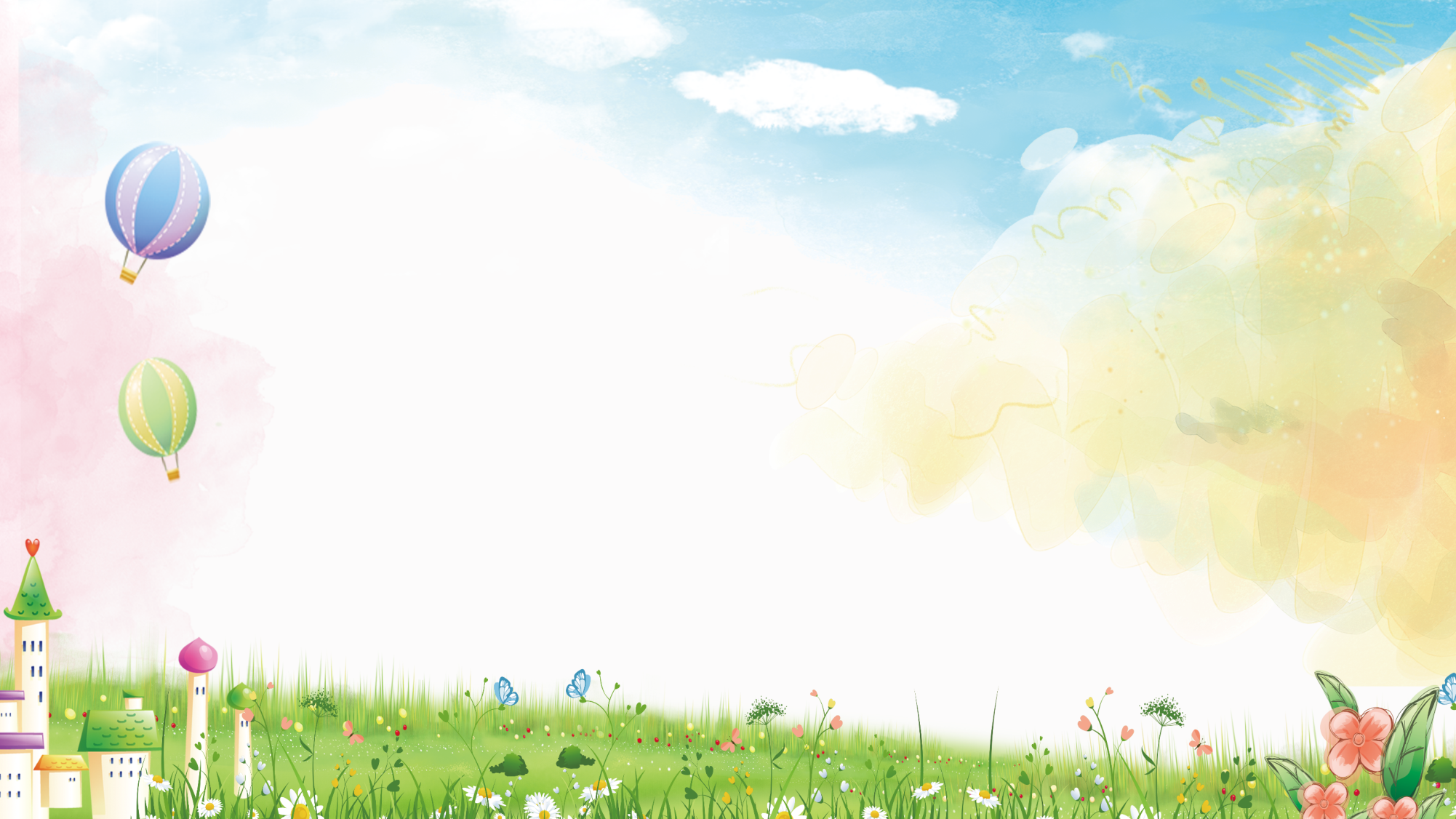 CỦNG CỐ BÀI HỌC
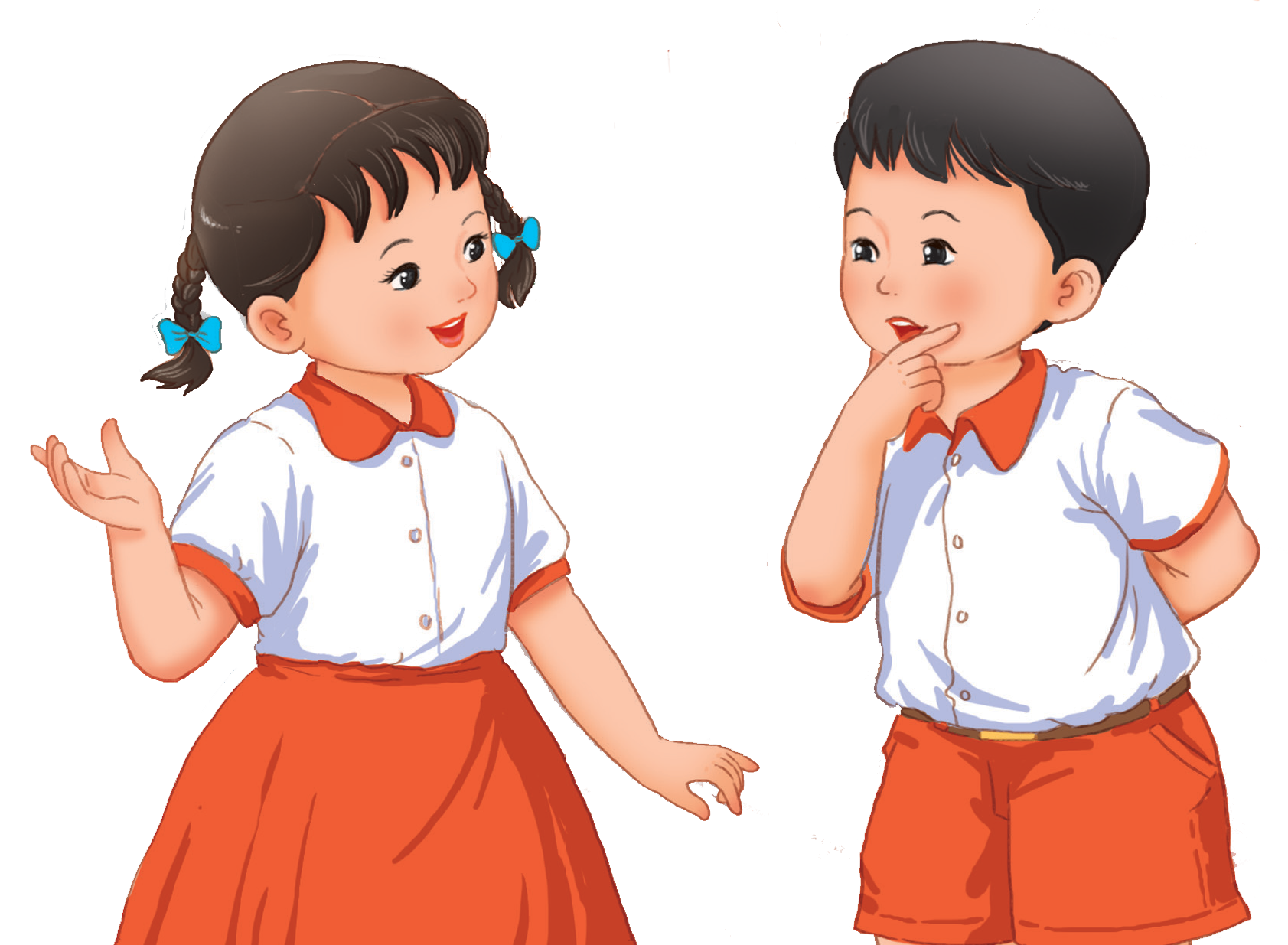